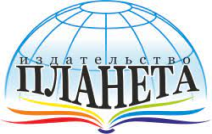 Практико-ориентированные задания при формировании финансовой грамотности
Буряк Мария Викторовна
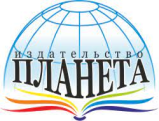 Финансовая грамотность — это комплекс знаний о том, как прийти к денежному благополучию.
Финансово грамотный человек:
умеет планировать бюджет и вести учёт доходов и расходов;
имеет отложенную сумму — так называемую подушку безопасности;
разбирается в налогах, кредитной системе и своих правах;
умеет жить по средствам;
знает, как экономить без потери качества;
пришёл к финансовой независимости;
умеет увеличивать доход для достижения тех или иных целей.
Понимание своих финансовых возможностей и правильное их распределение дарят уверенность в завтрашнем дне и существенно повышают уровень жизни.
2
Практикумы для школьников
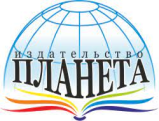 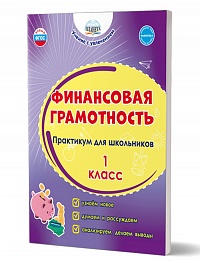 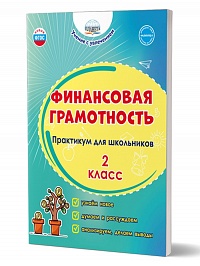 Программа 
внеурочной деятельности
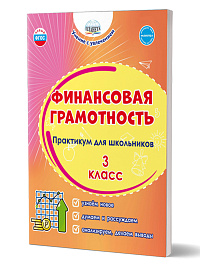 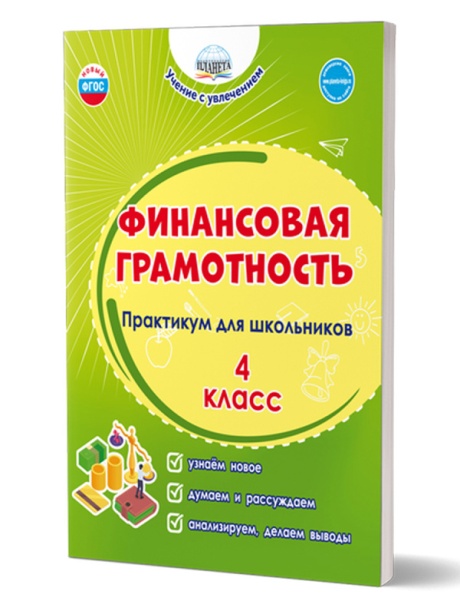 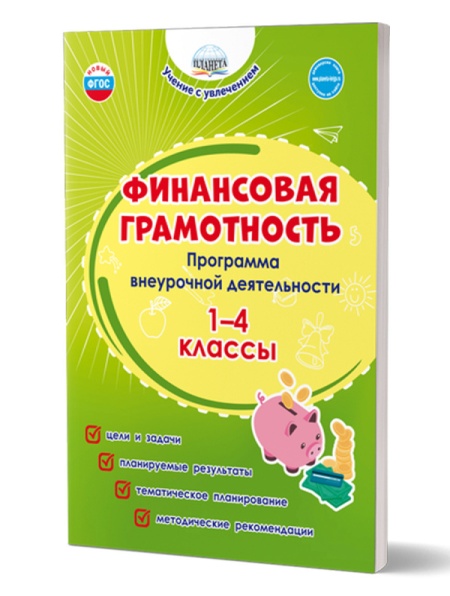 3
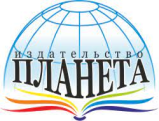 Темы
Деньги
Обмен
Товар 
Услуги
Бюджет
Налоги
Банк 
Реклама
Благотворительность
Страхование
4
Бюджет. Коммунальные услуги
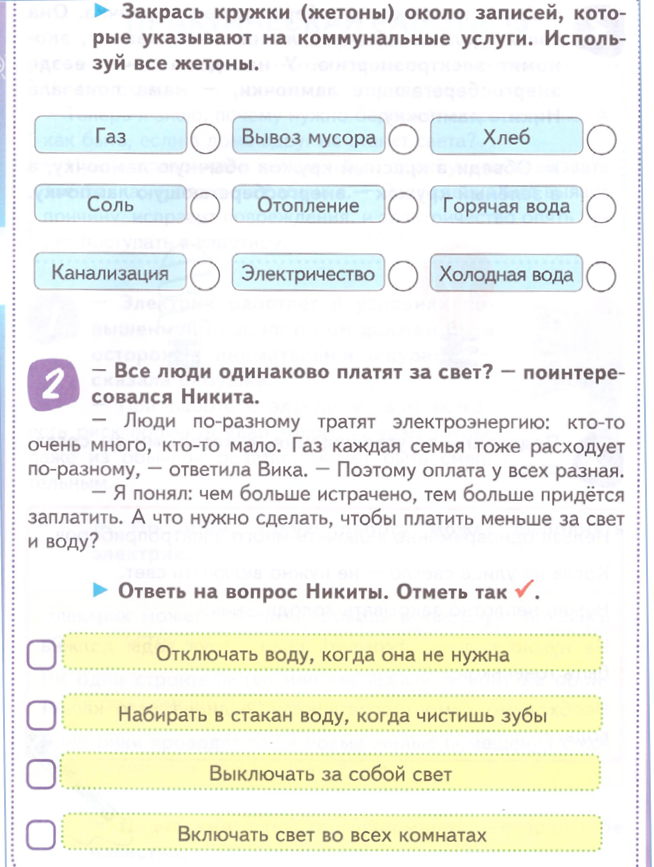 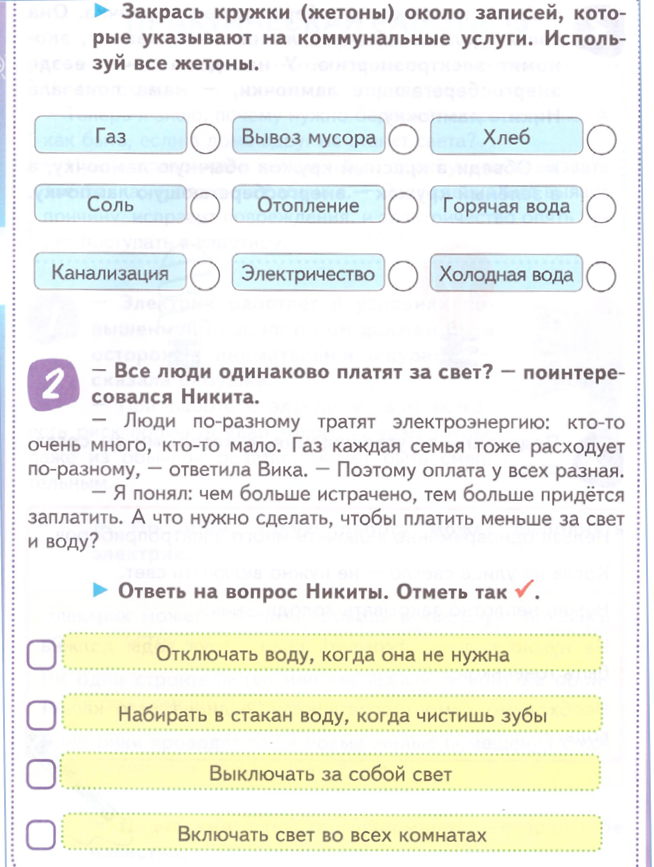 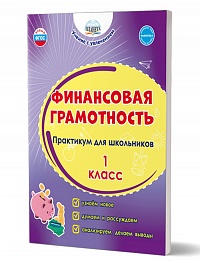 5
Бюджет. Коммунальные услуги
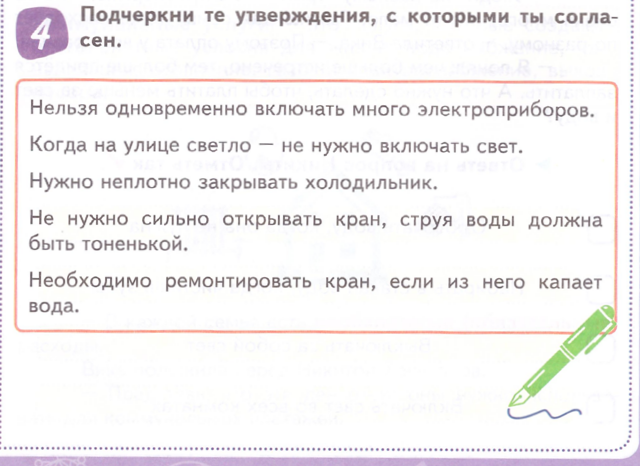 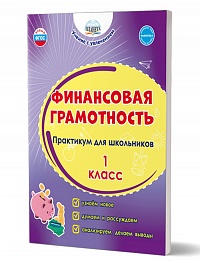 6
Бюджет. Коммунальные услуги
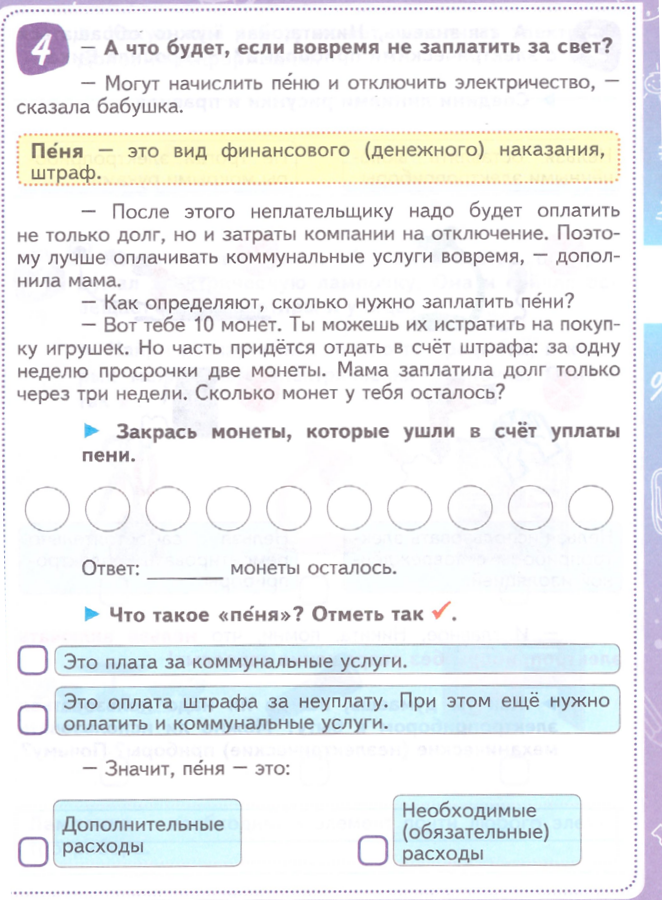 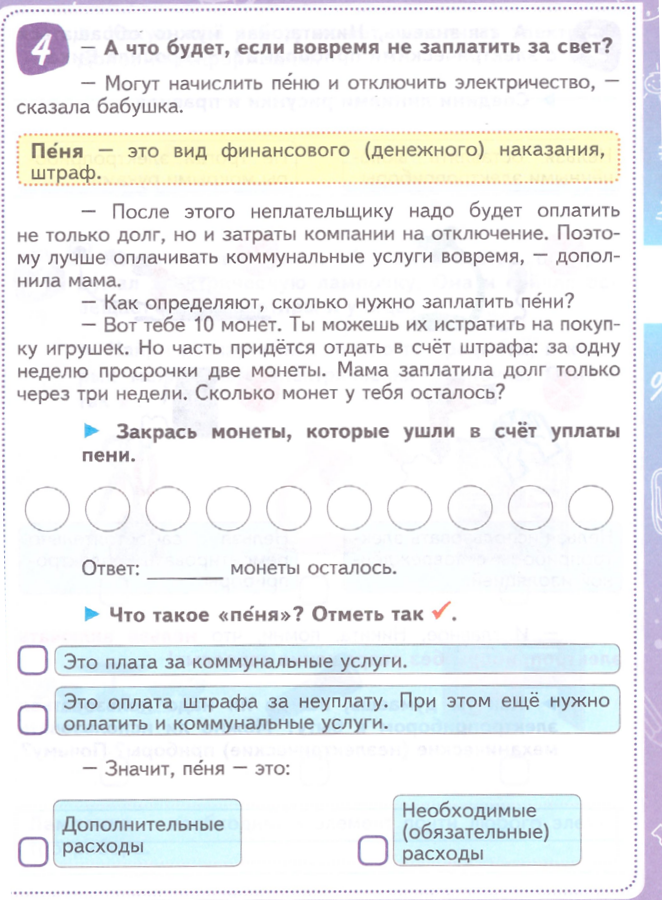 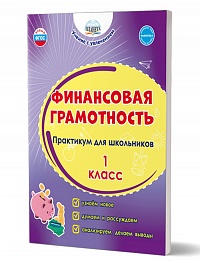 7
Бюджет. Покупки товаров
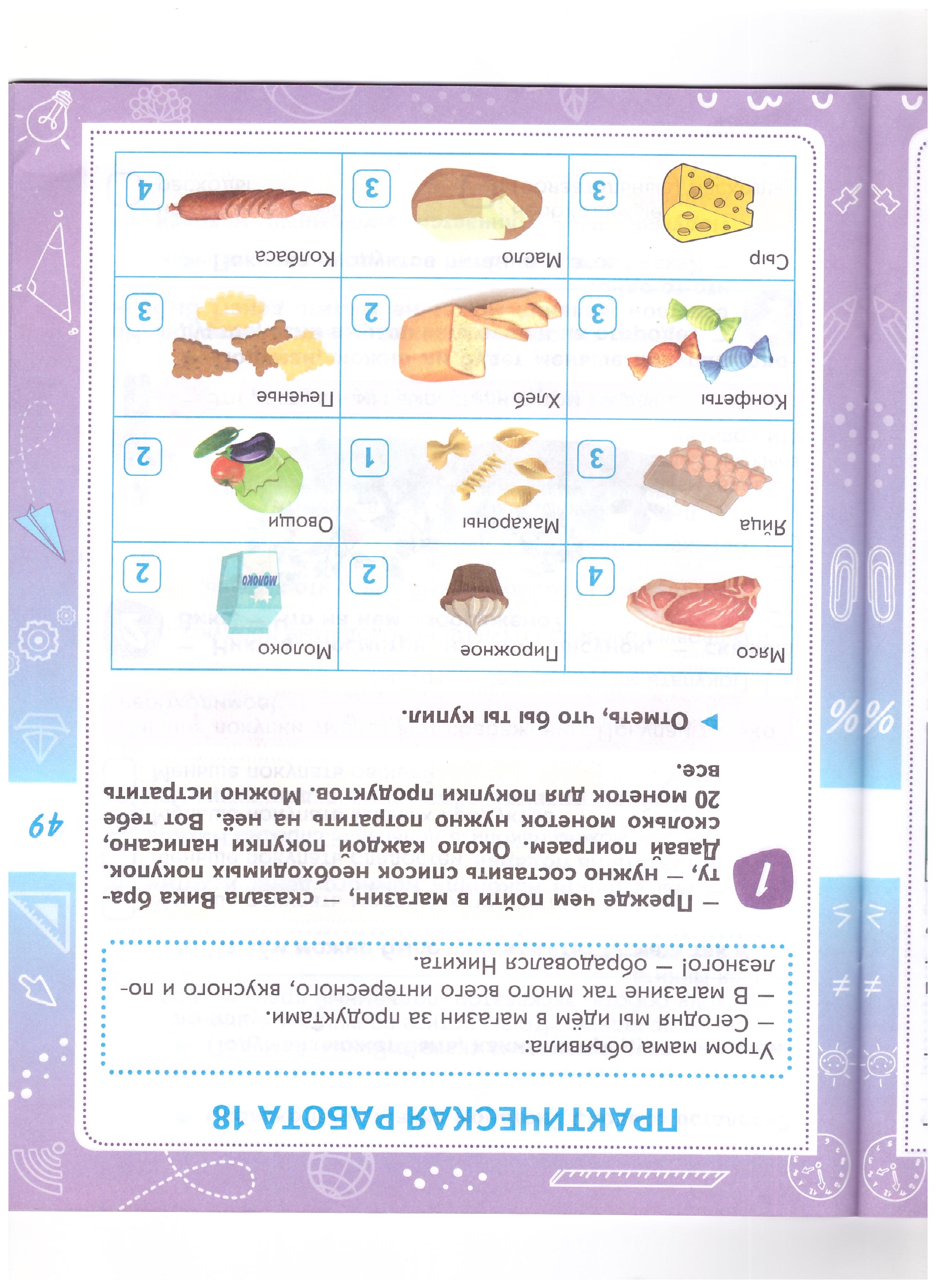 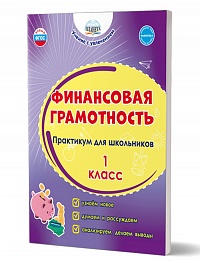 8
Правила обращения с деньгами
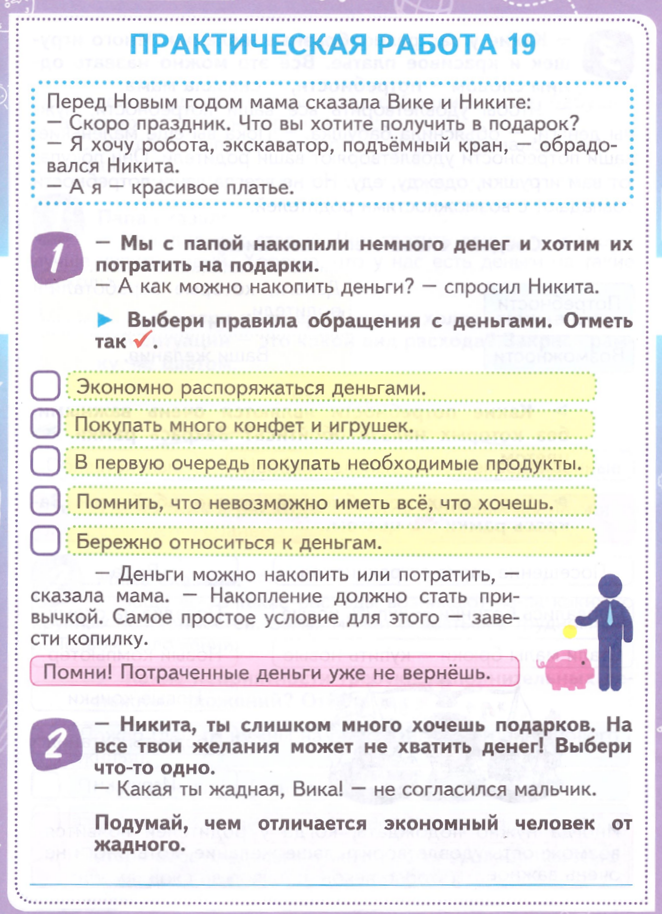 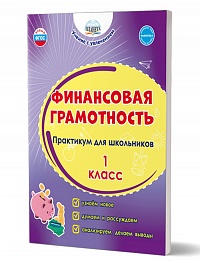 9
Потребности и возможности
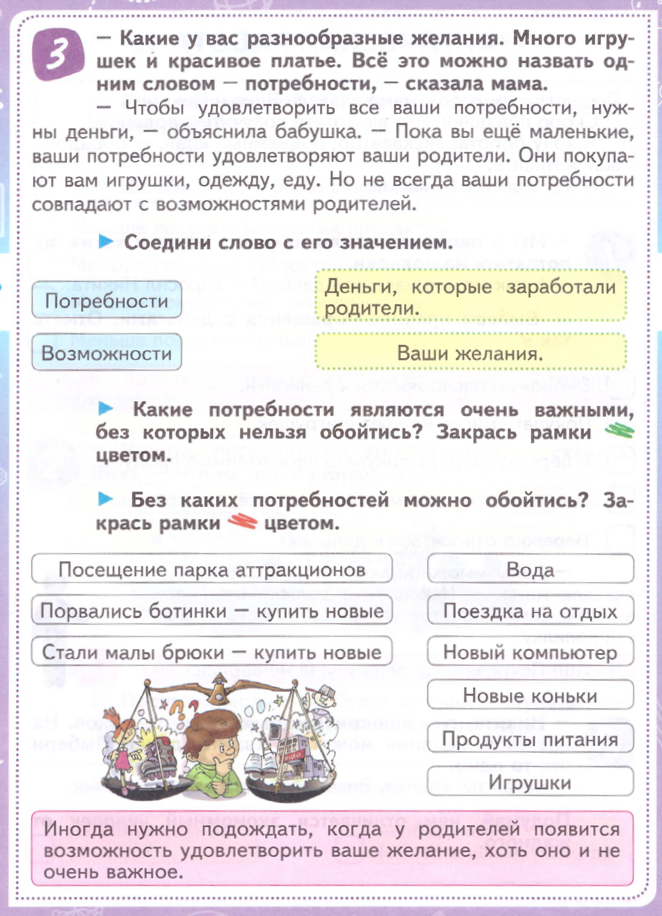 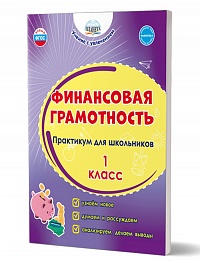 10
Непредвиденные расходы
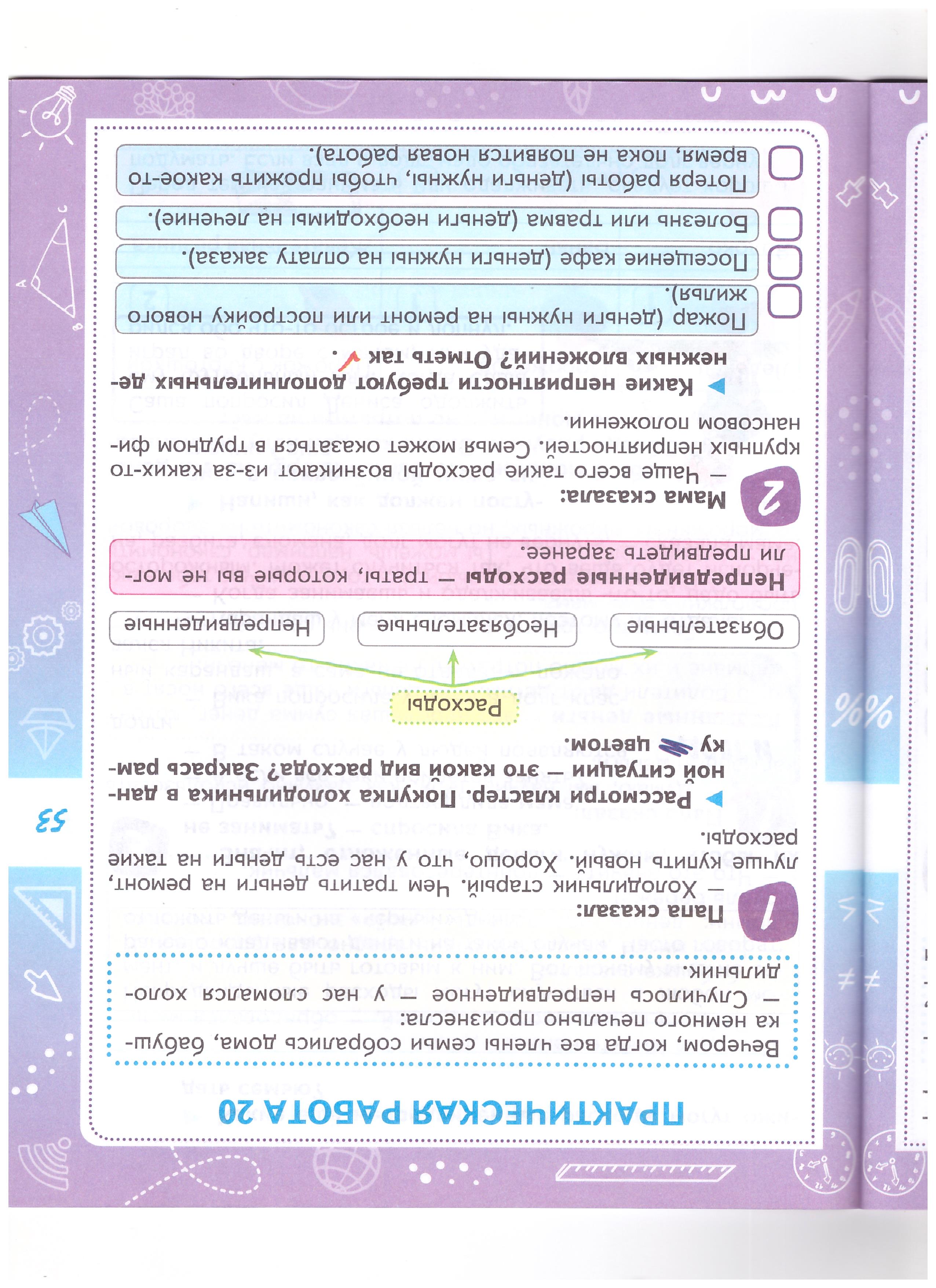 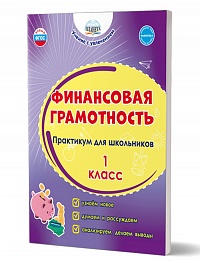 11
Долги
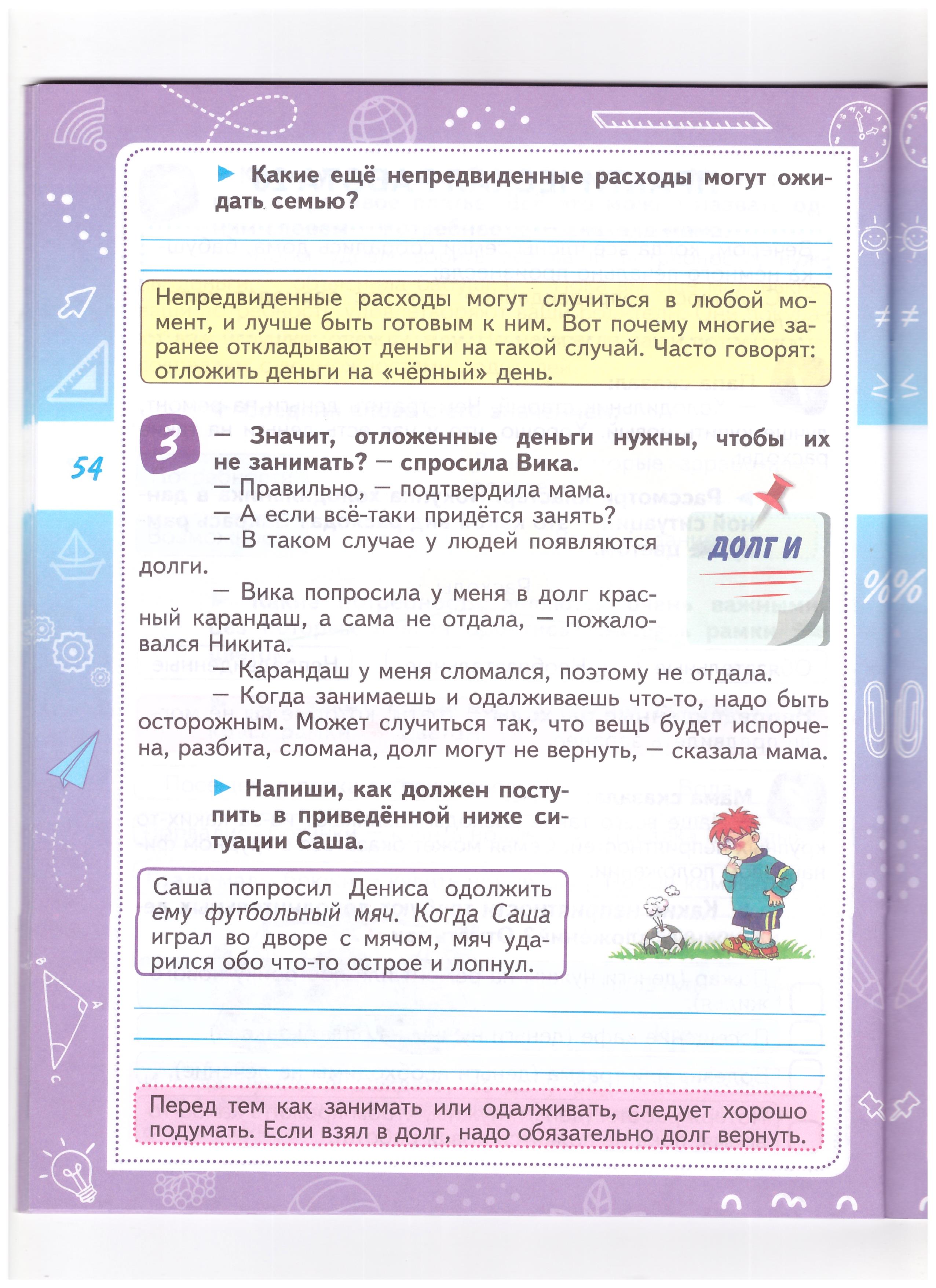 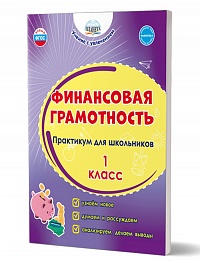 12
Карманные деньги
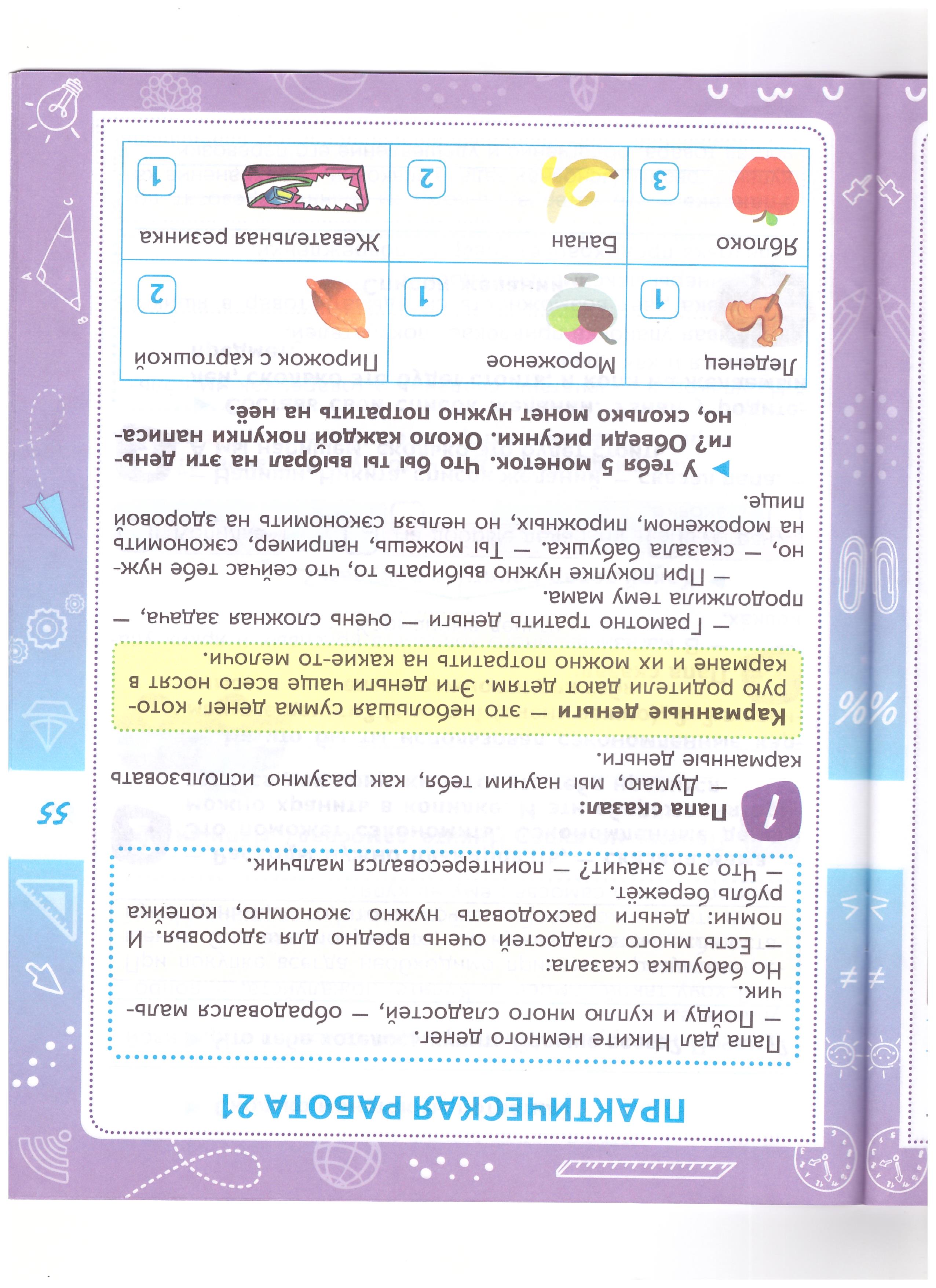 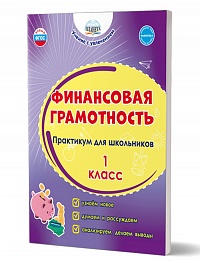 13
Карманные деньги
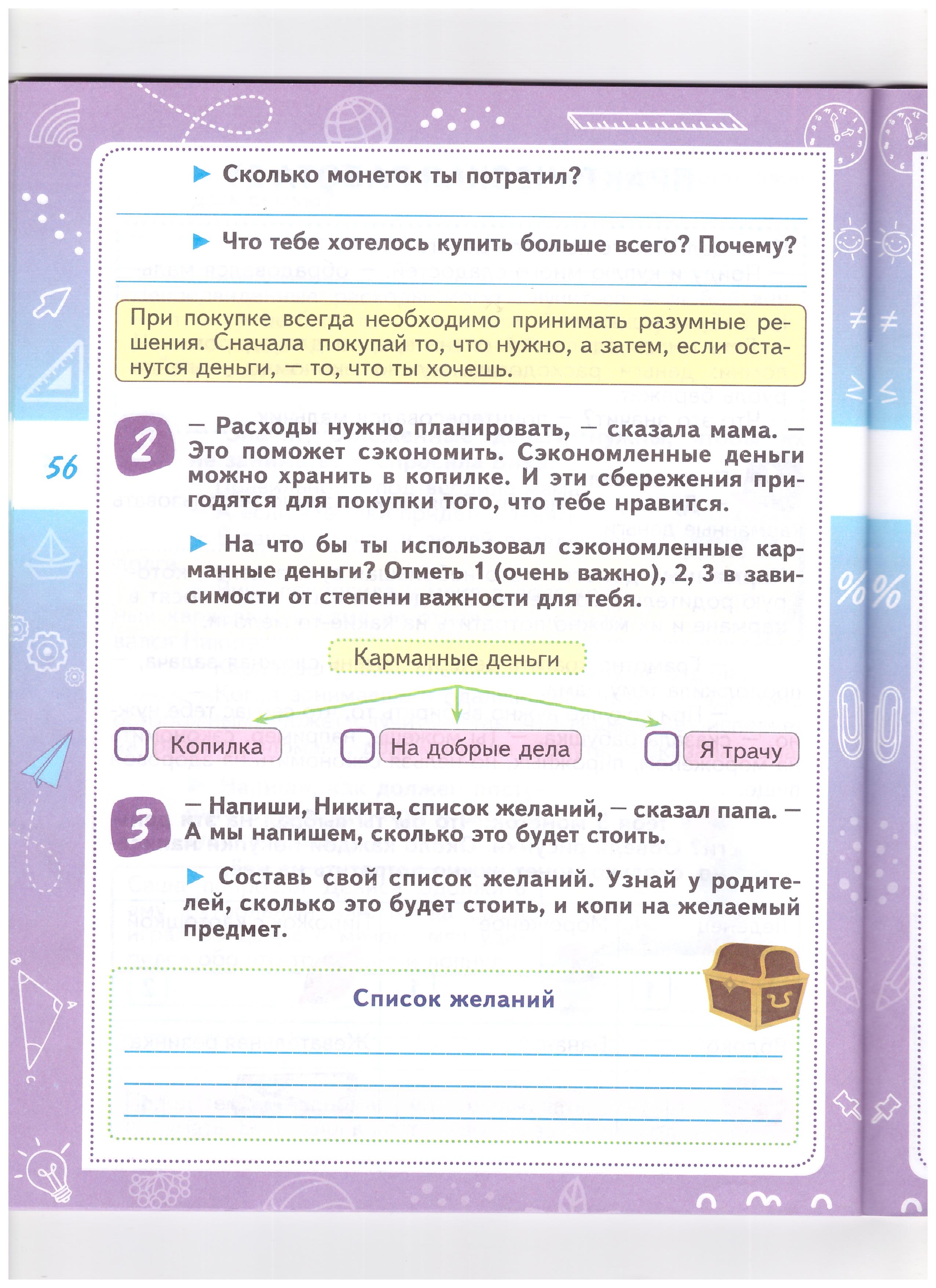 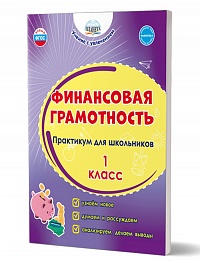 14
Реклама
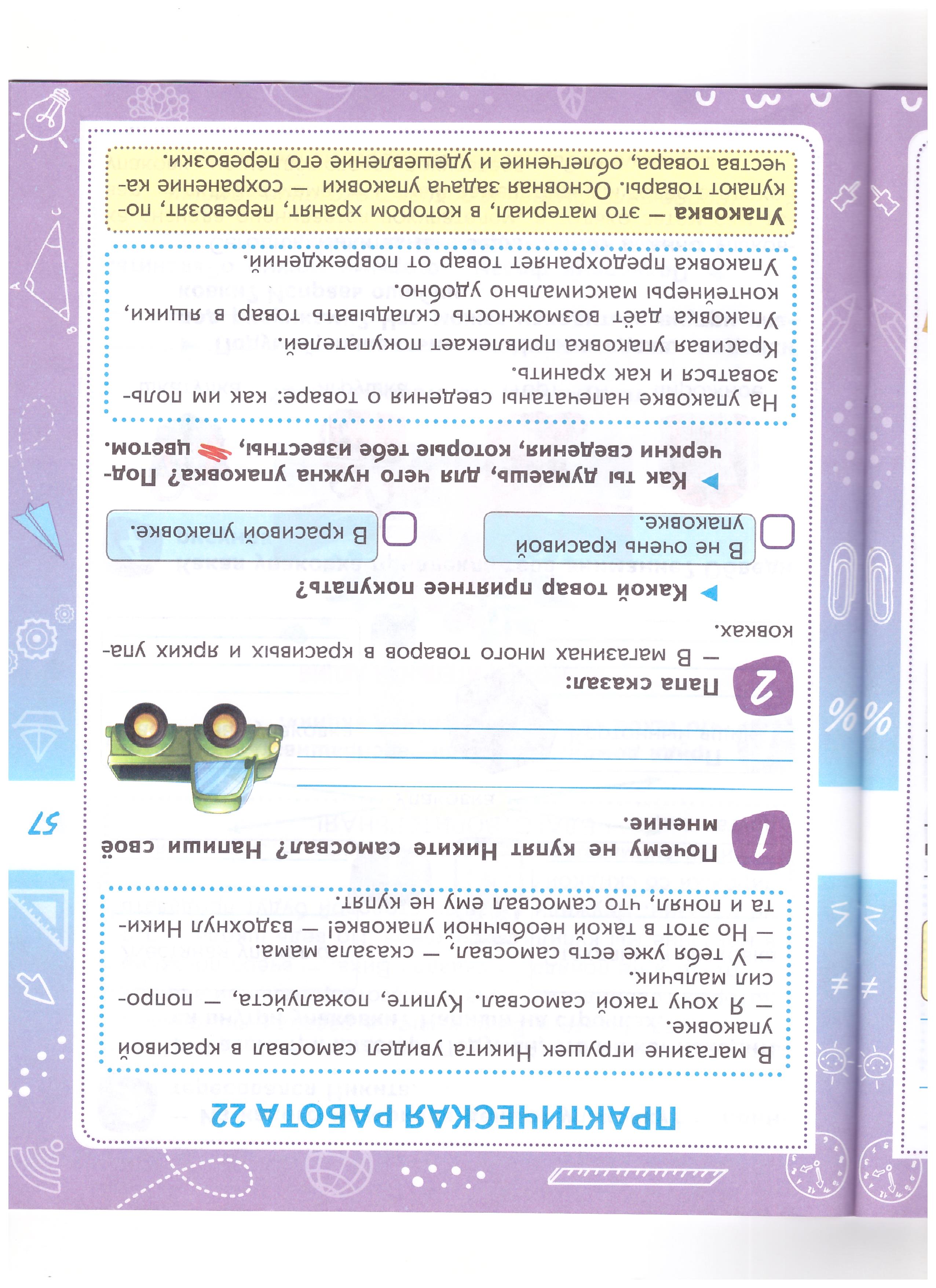 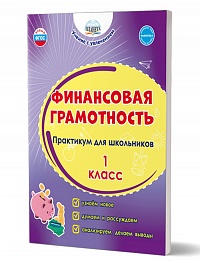 15
Дополнительный источник дохода
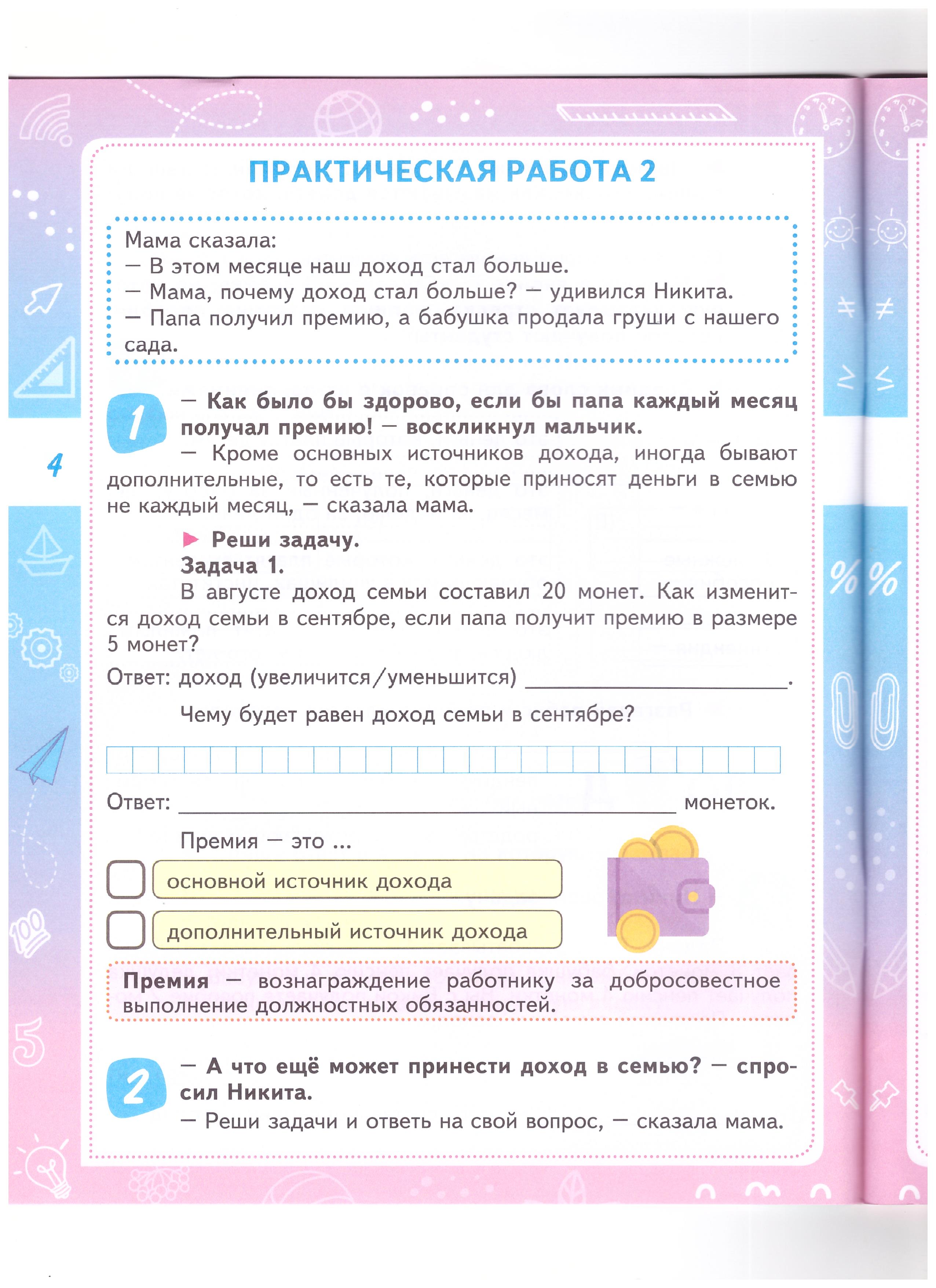 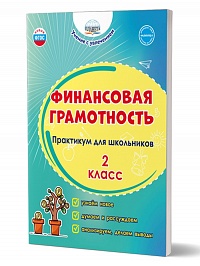 16
Товар
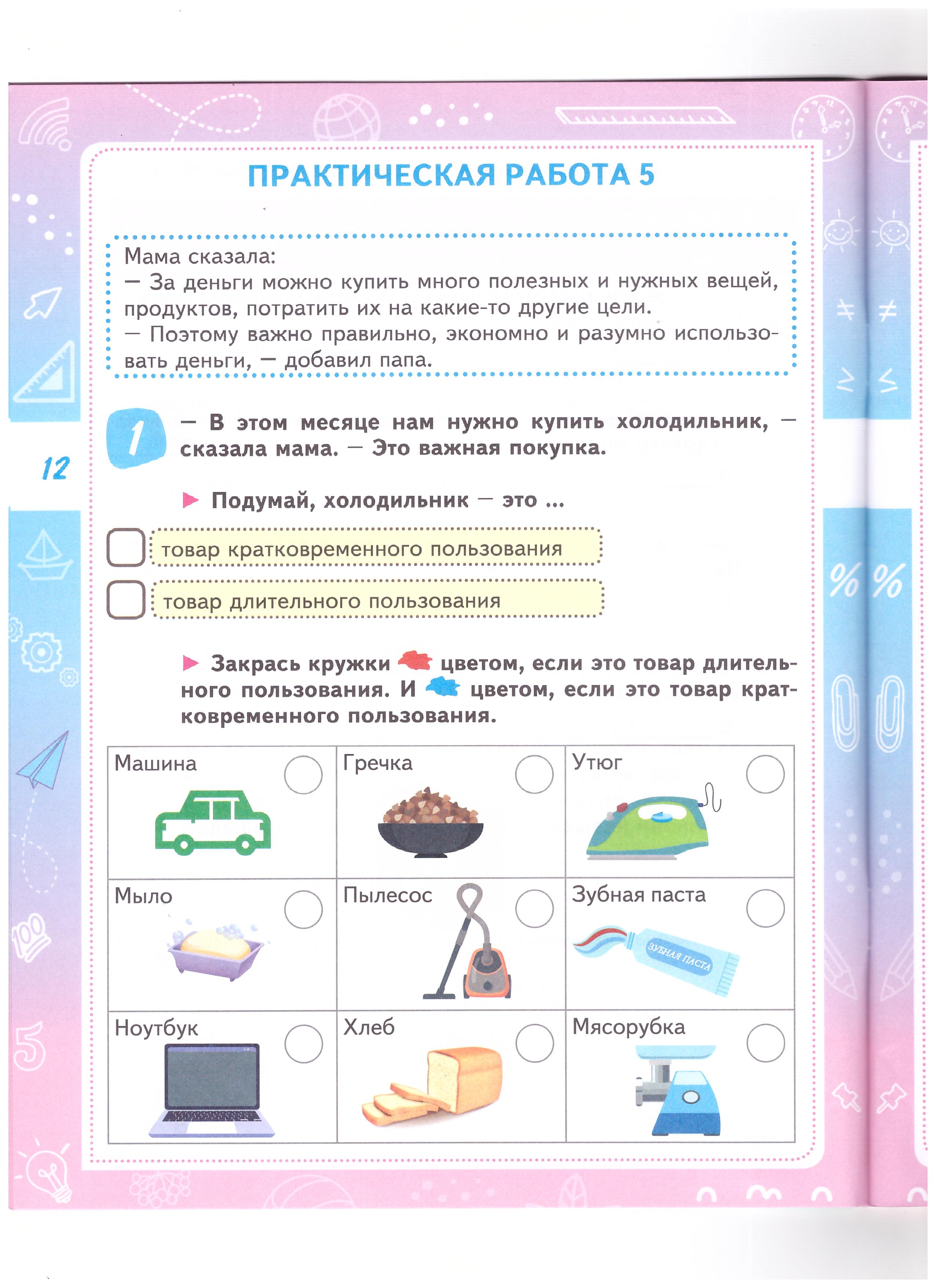 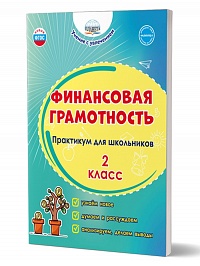 17
Как накопить деньги на покупки
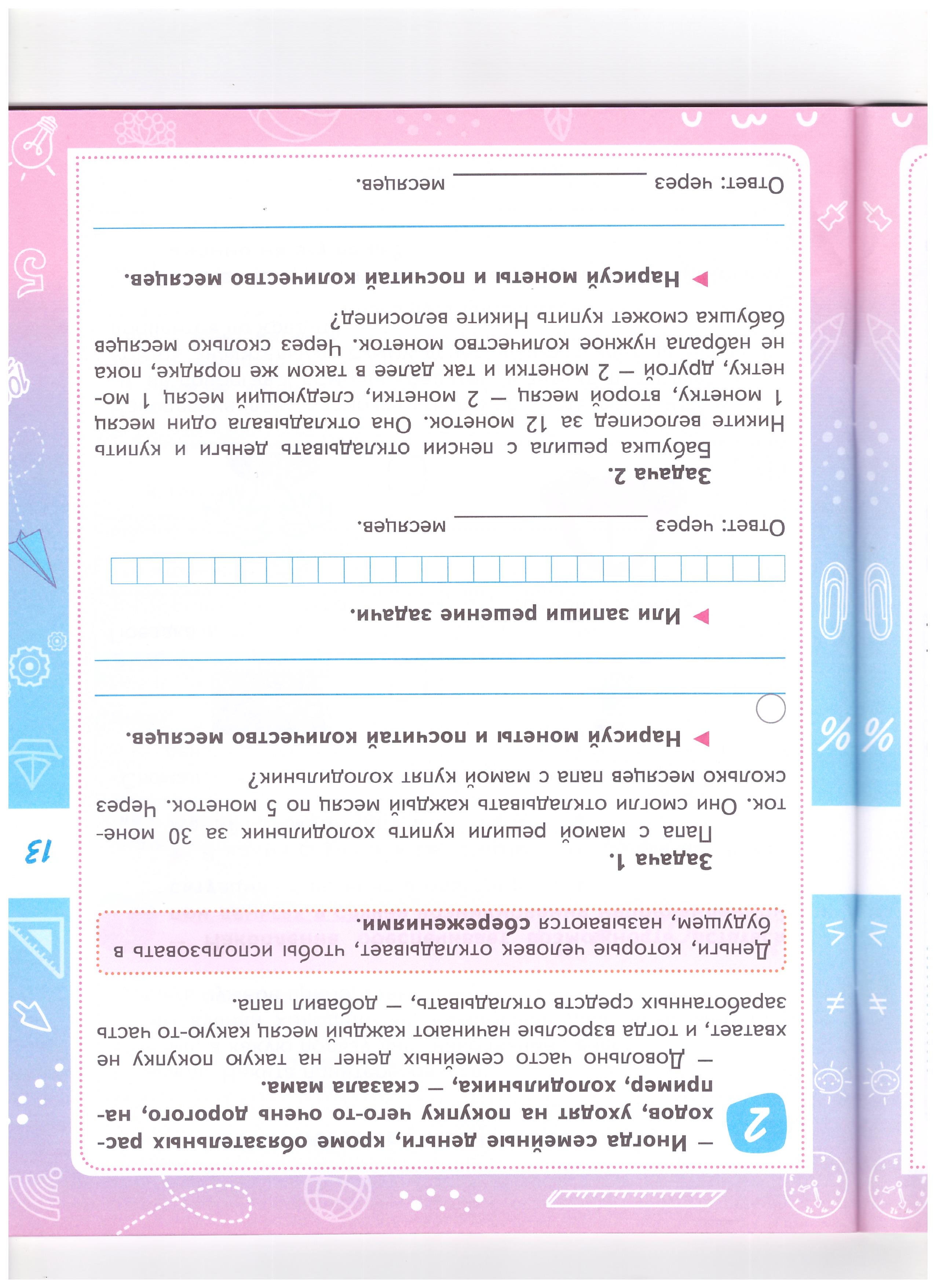 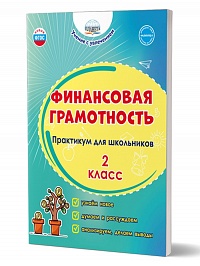 18
Карманные деньги
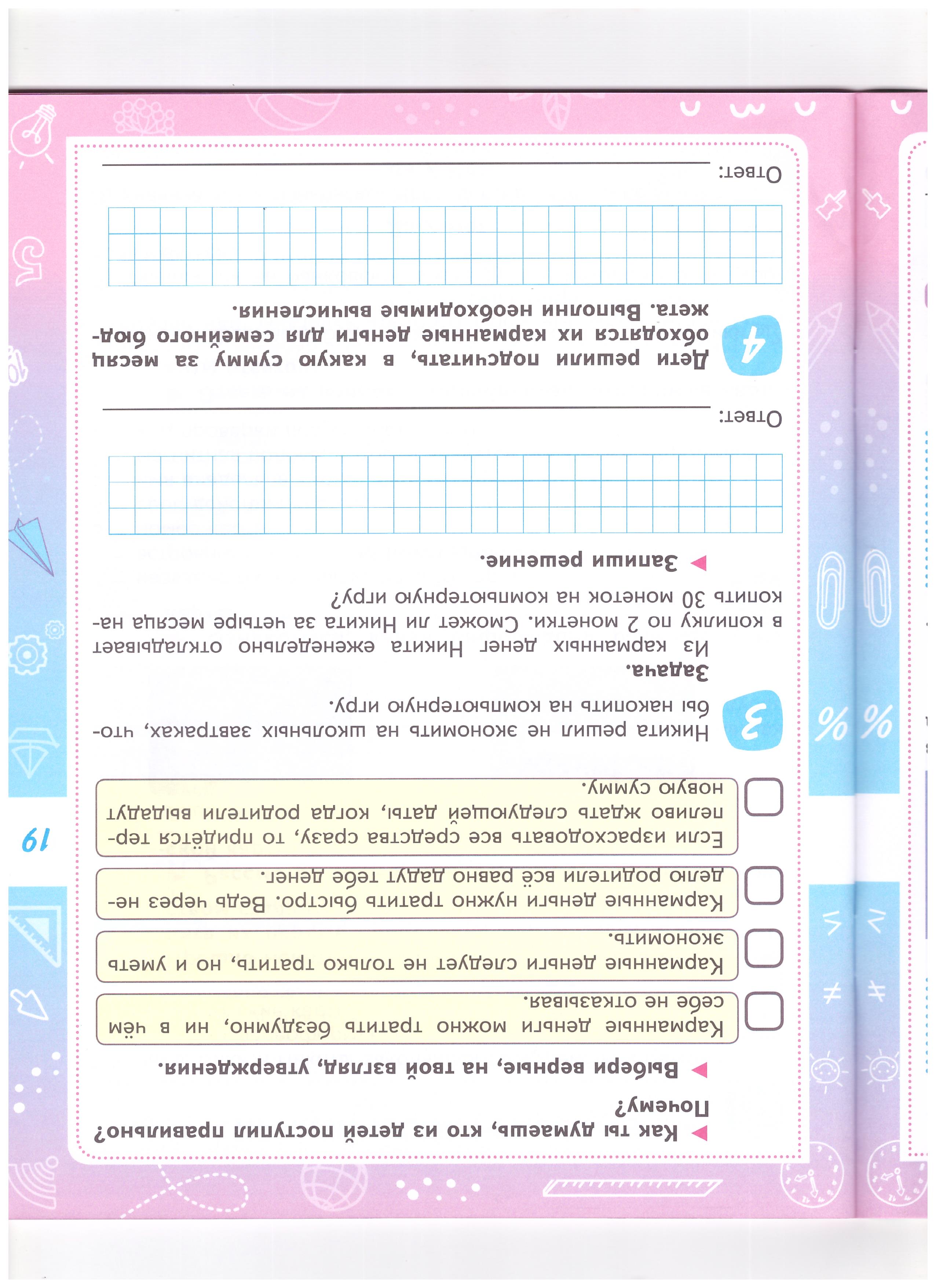 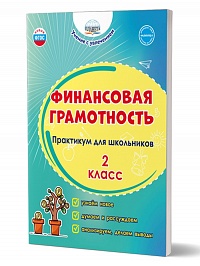 19
Электрический счётчик
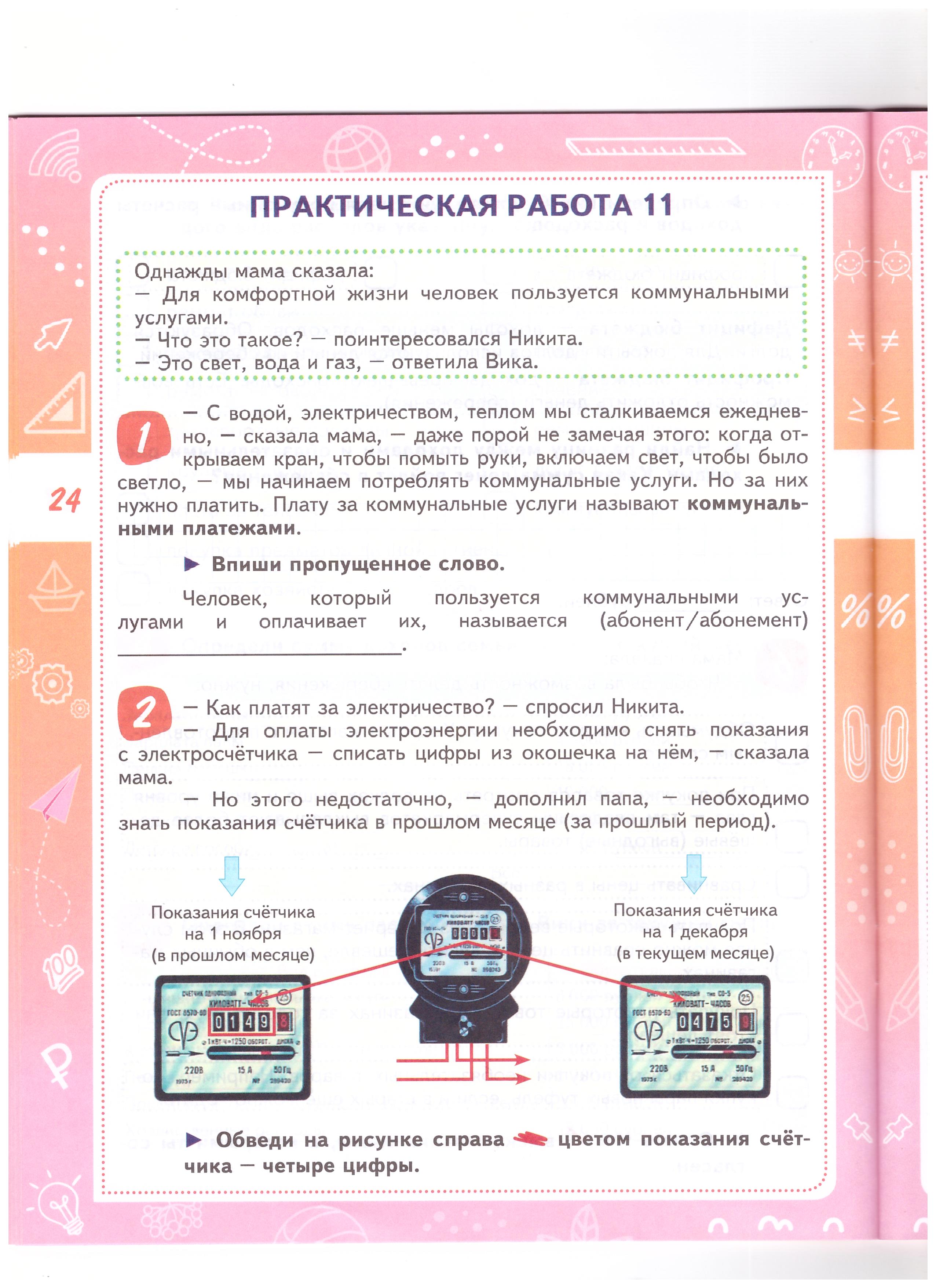 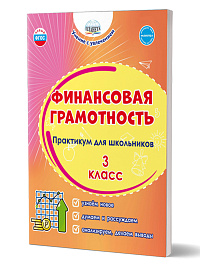 20
Как можно экономить свет
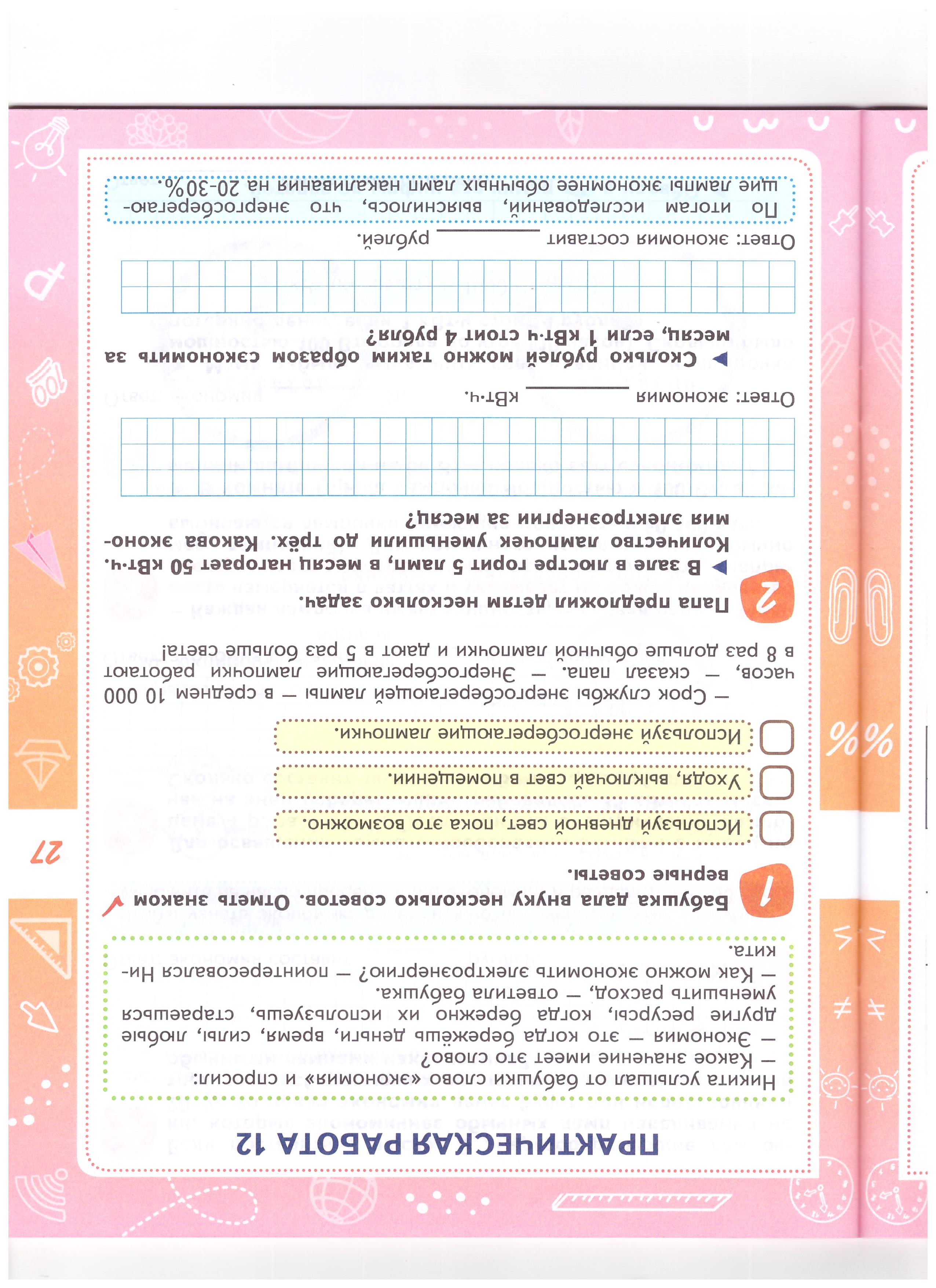 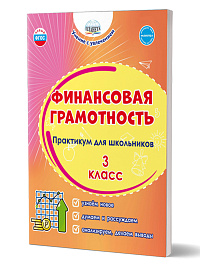 21
Счётчик воды
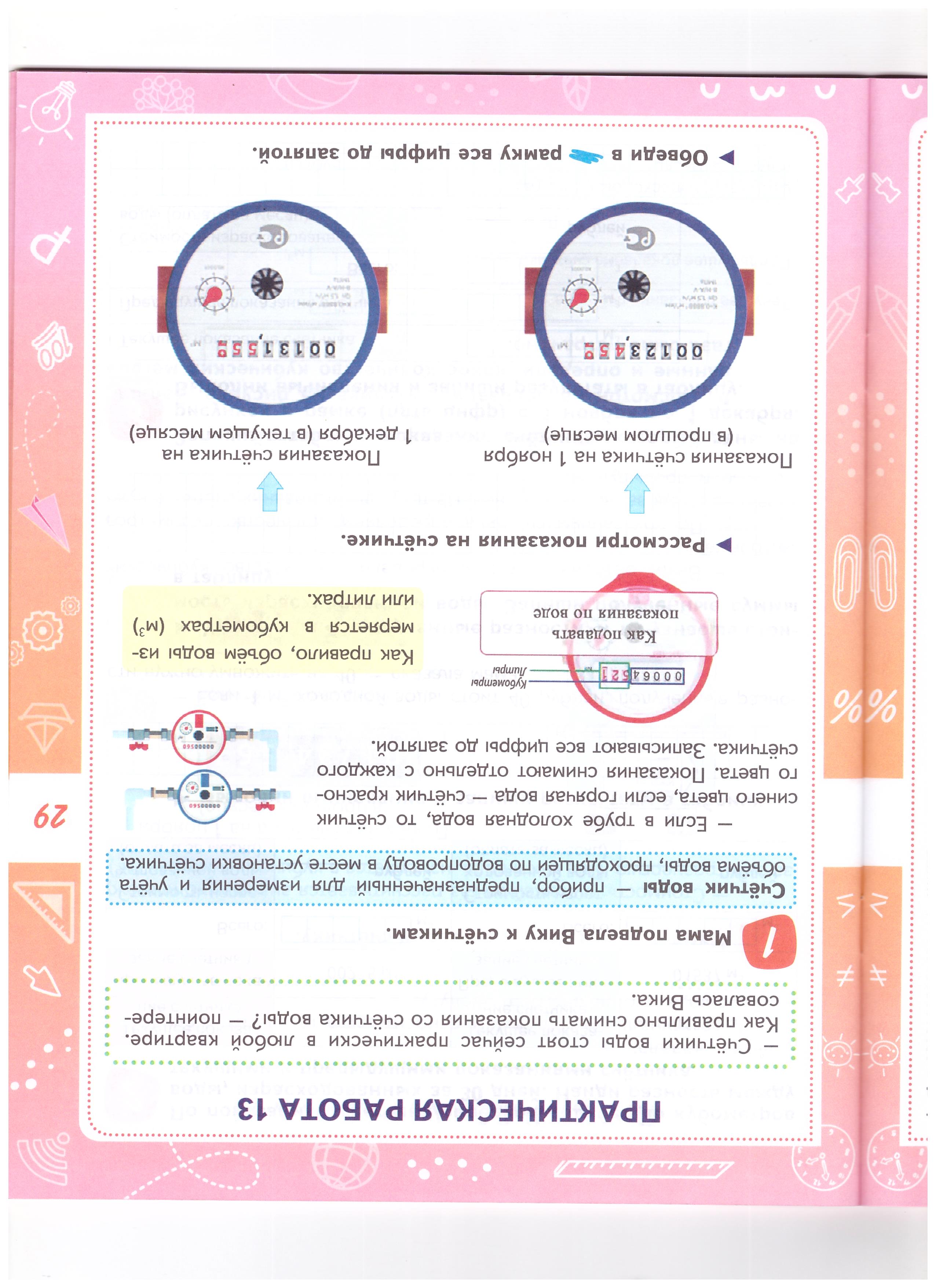 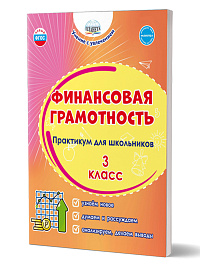 22
Алгоритм вычислений
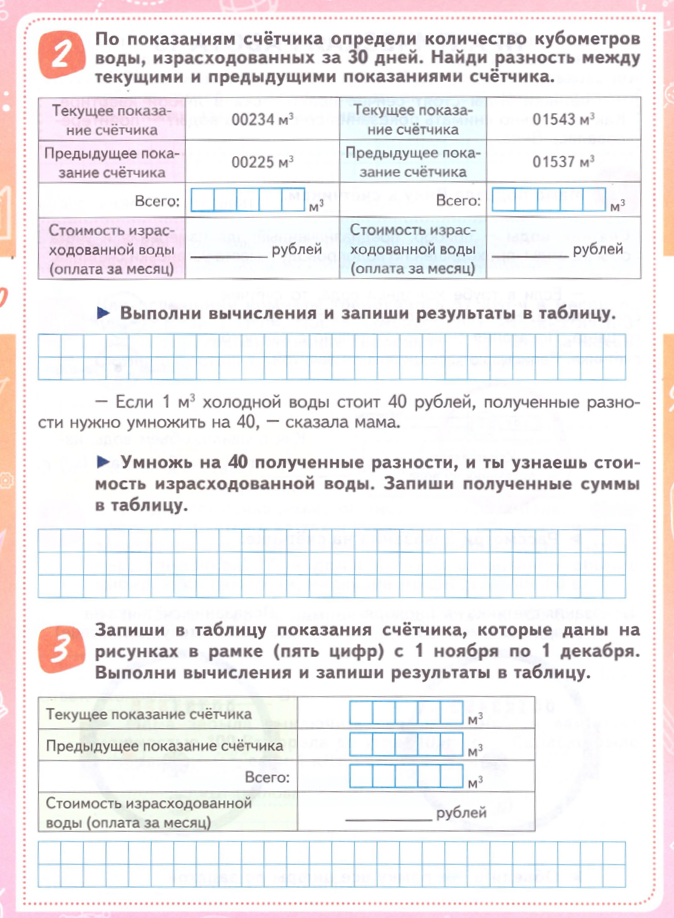 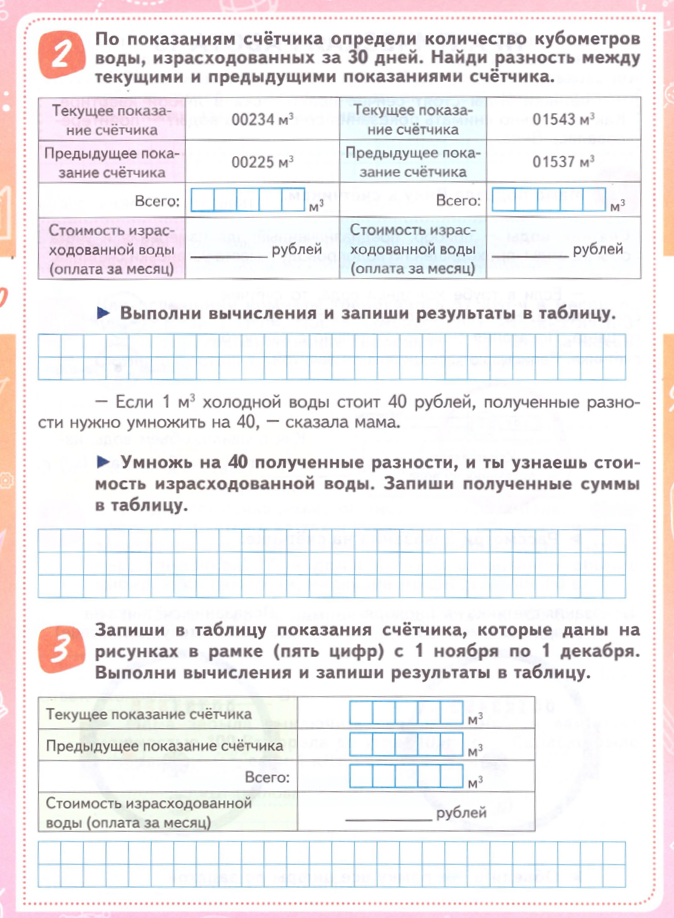 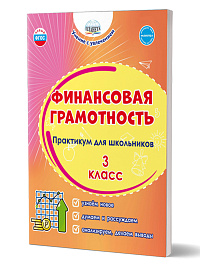 23
Газовый счётчик
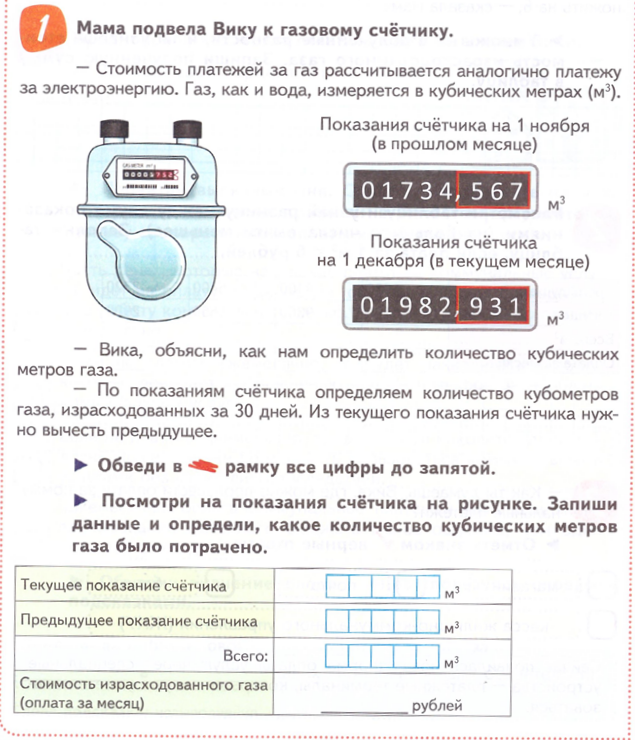 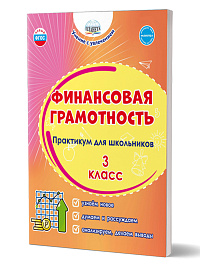 24
Тарифный план. Мобильный оператор. Трафик
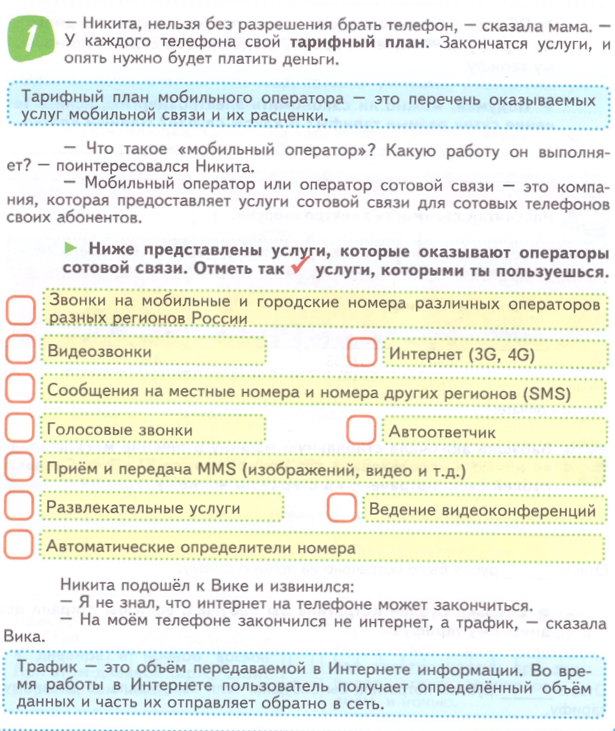 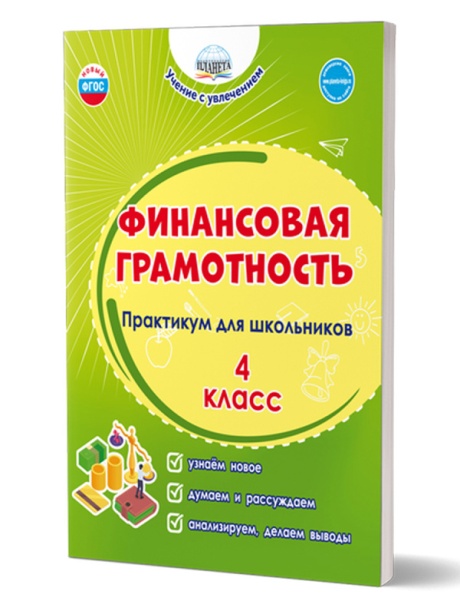 25
Абонентская плата
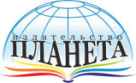 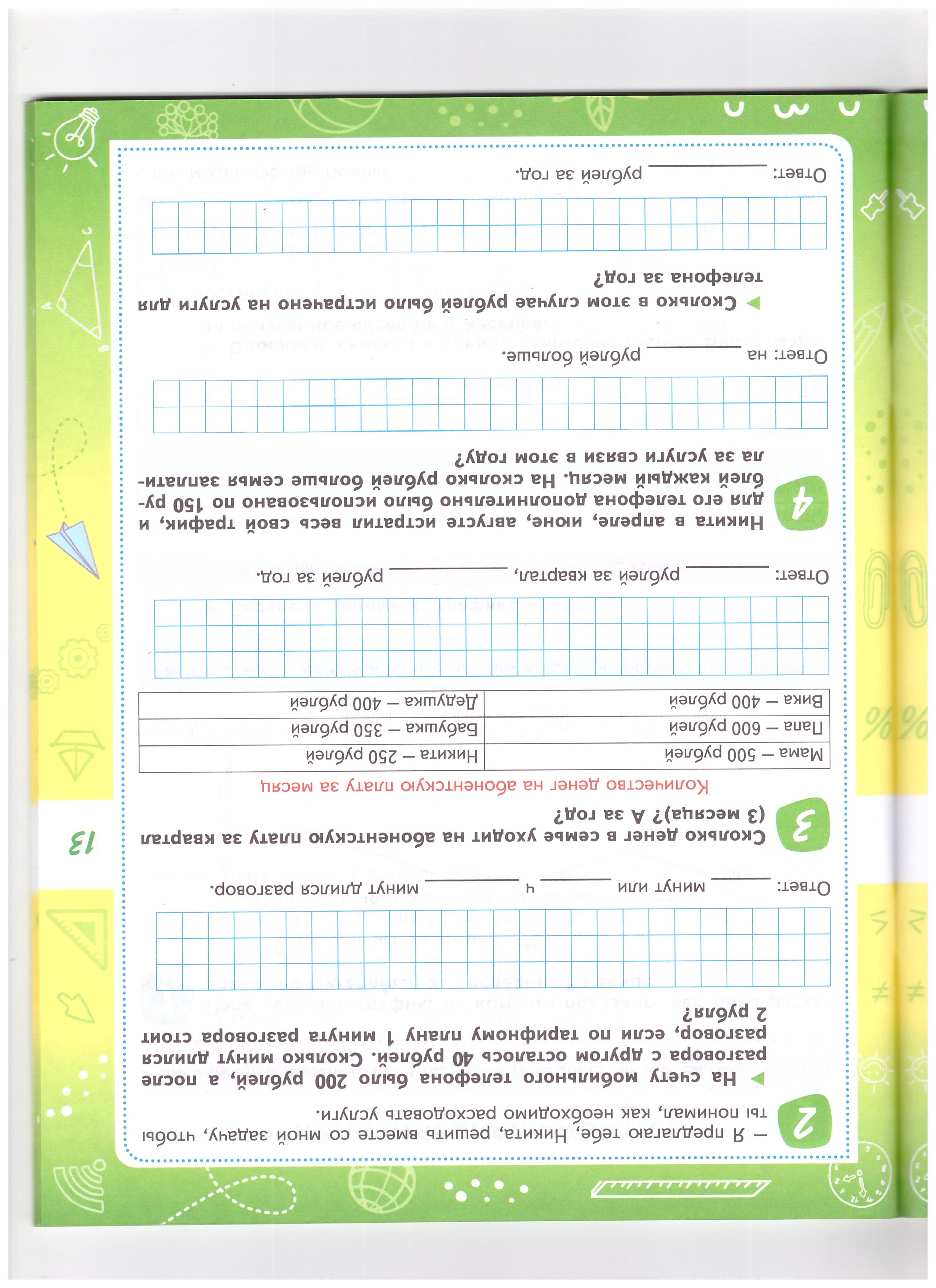 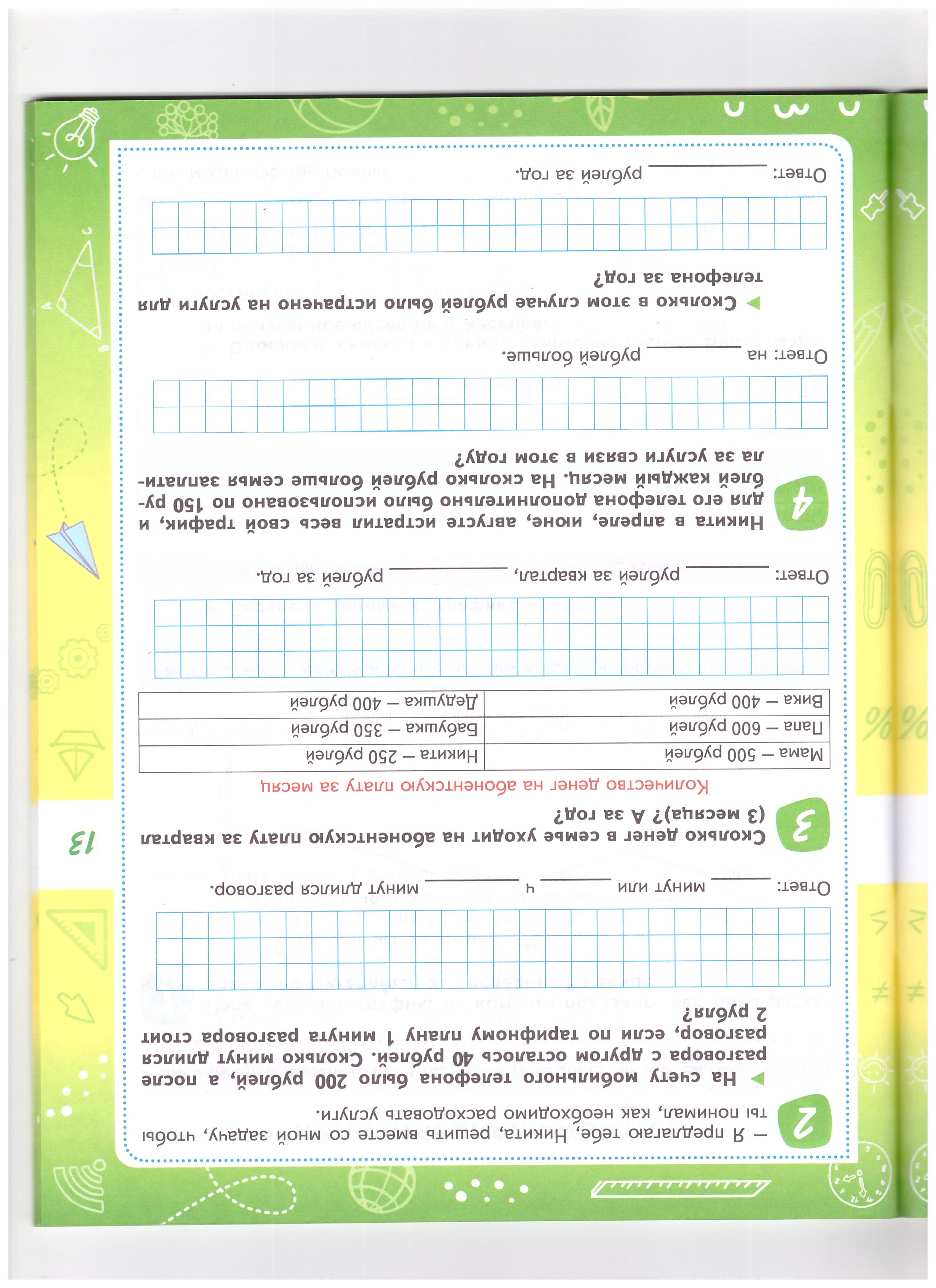 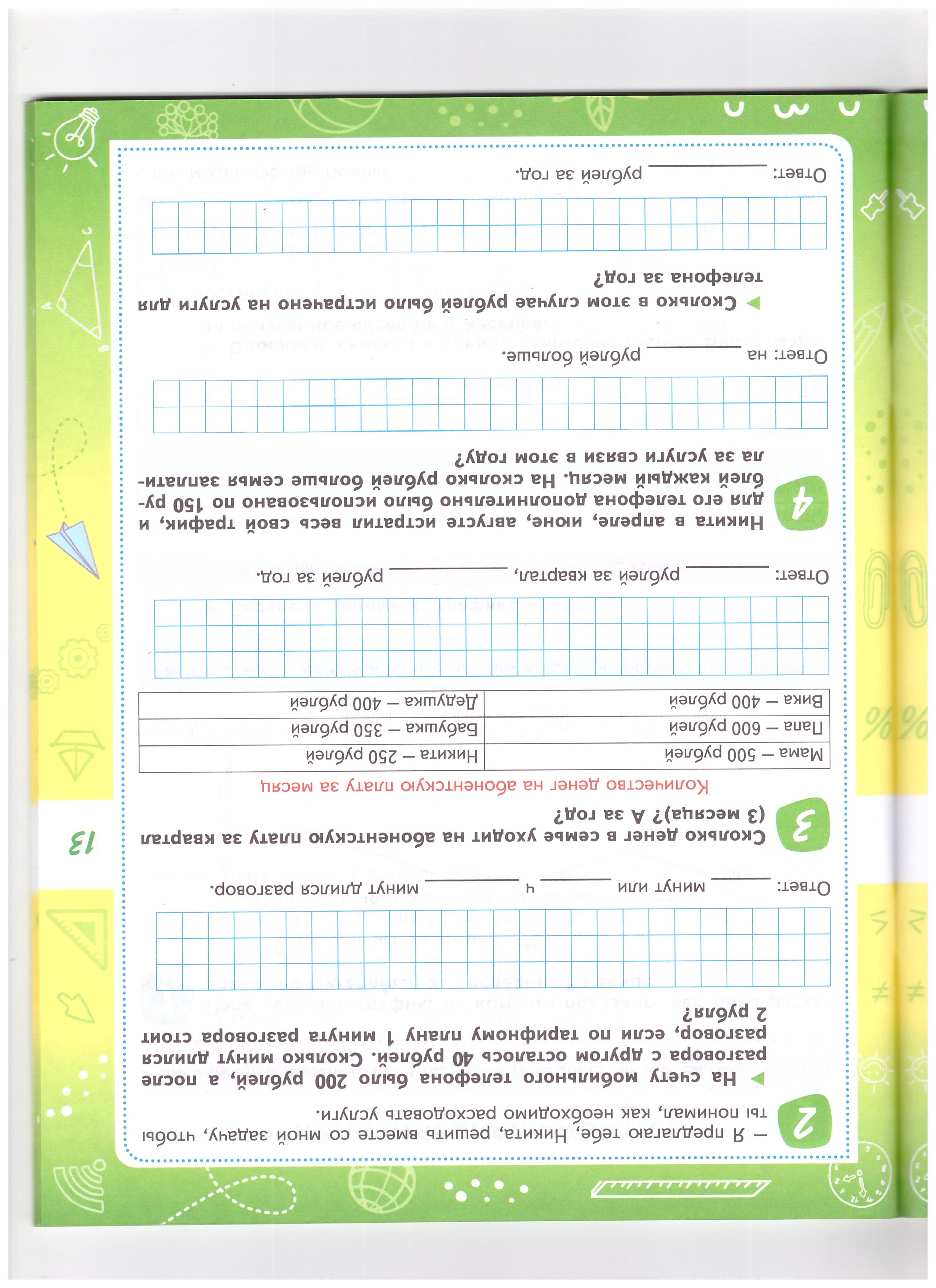 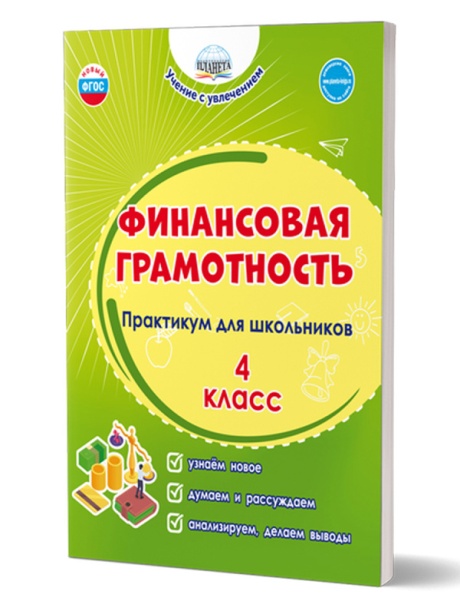 26
Тарифный план
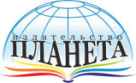 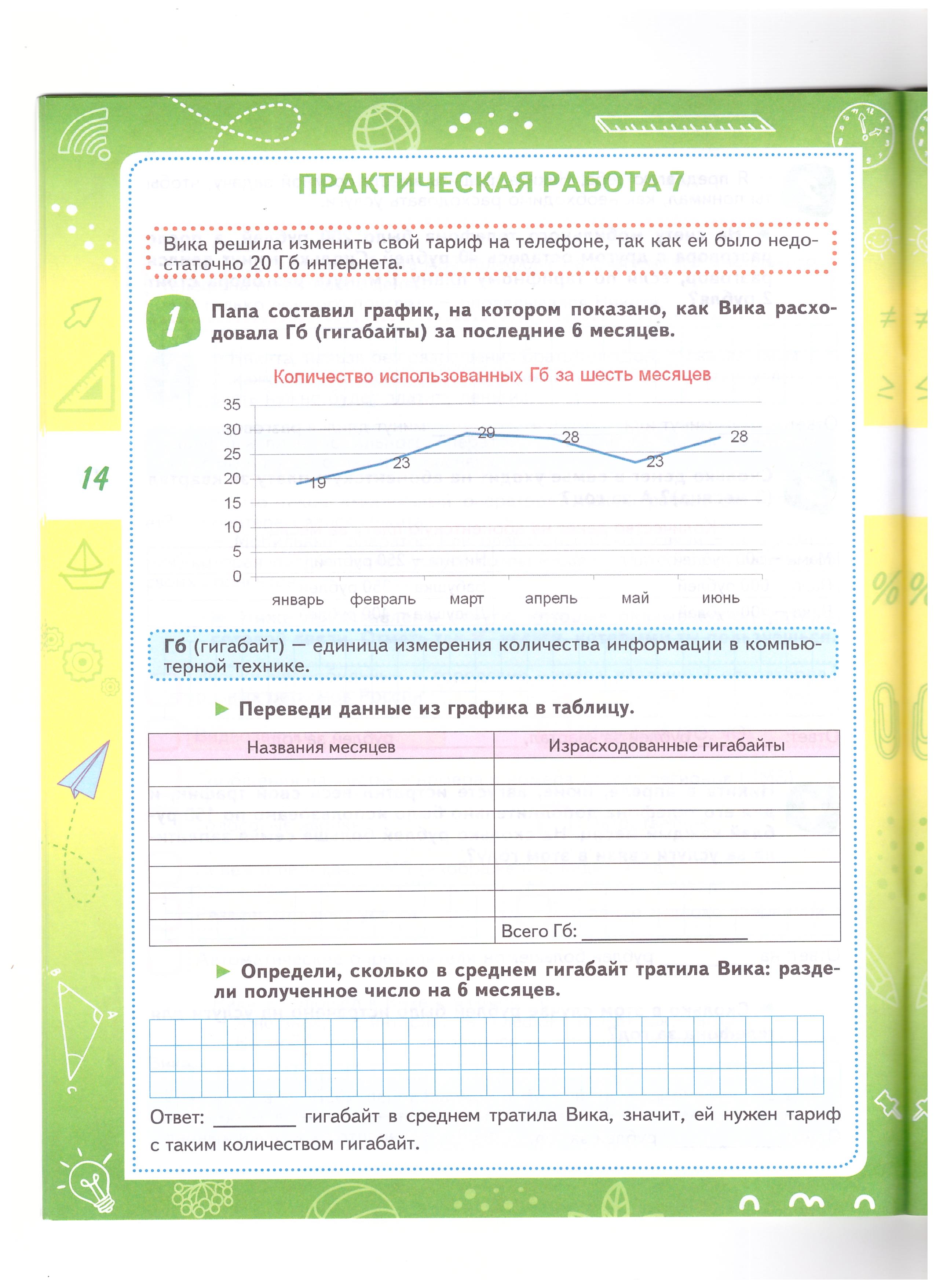 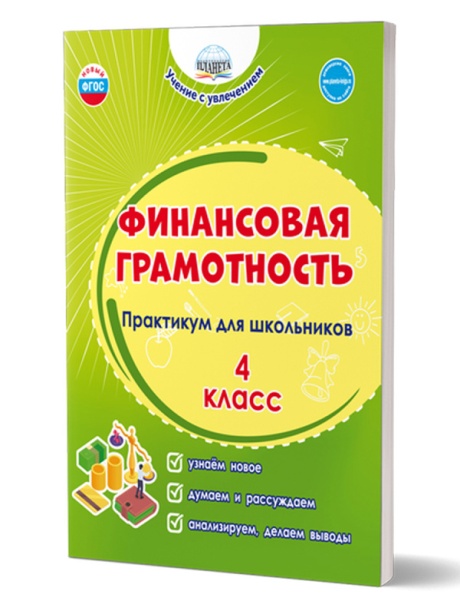 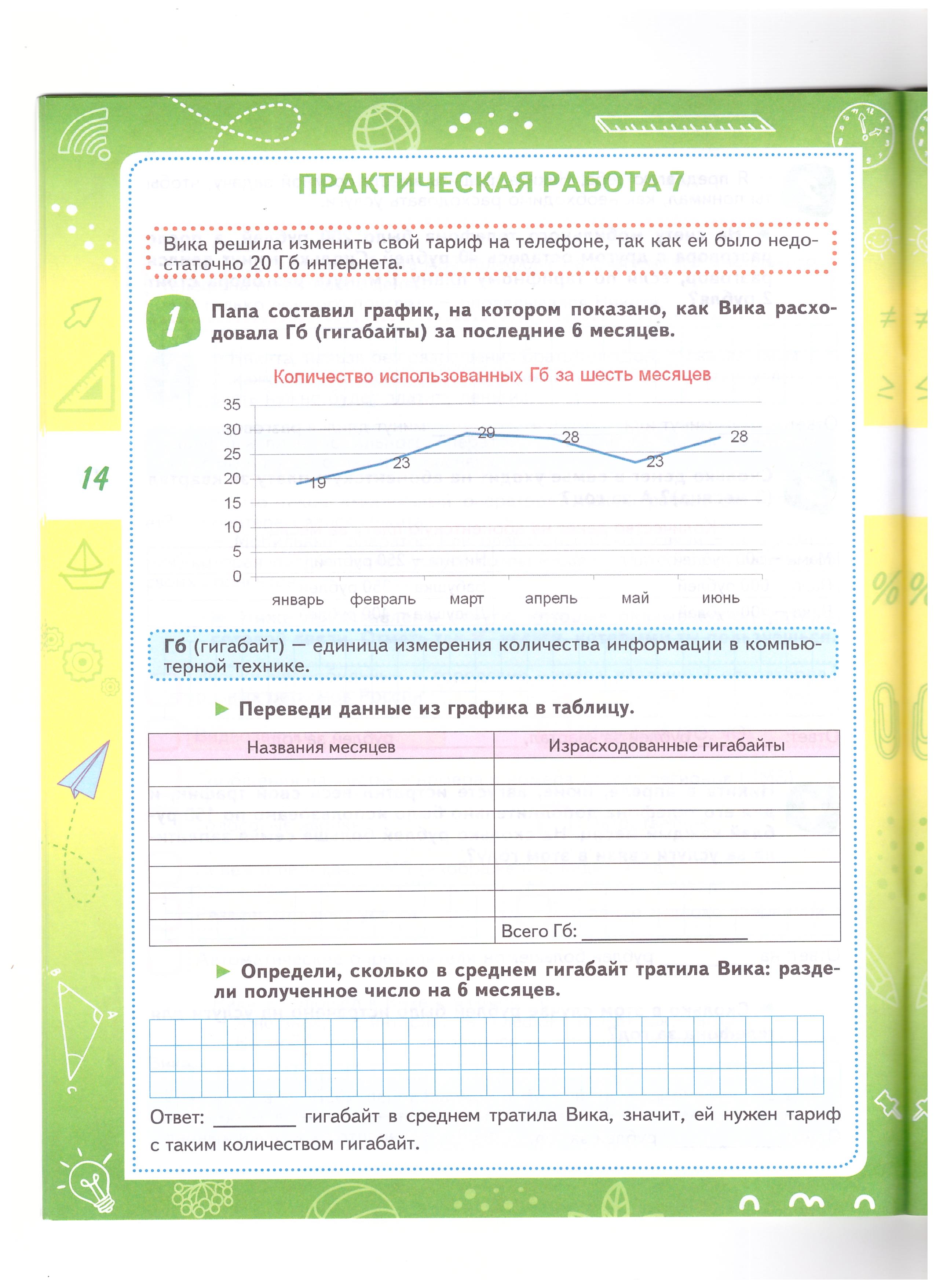 27
Тарифный план
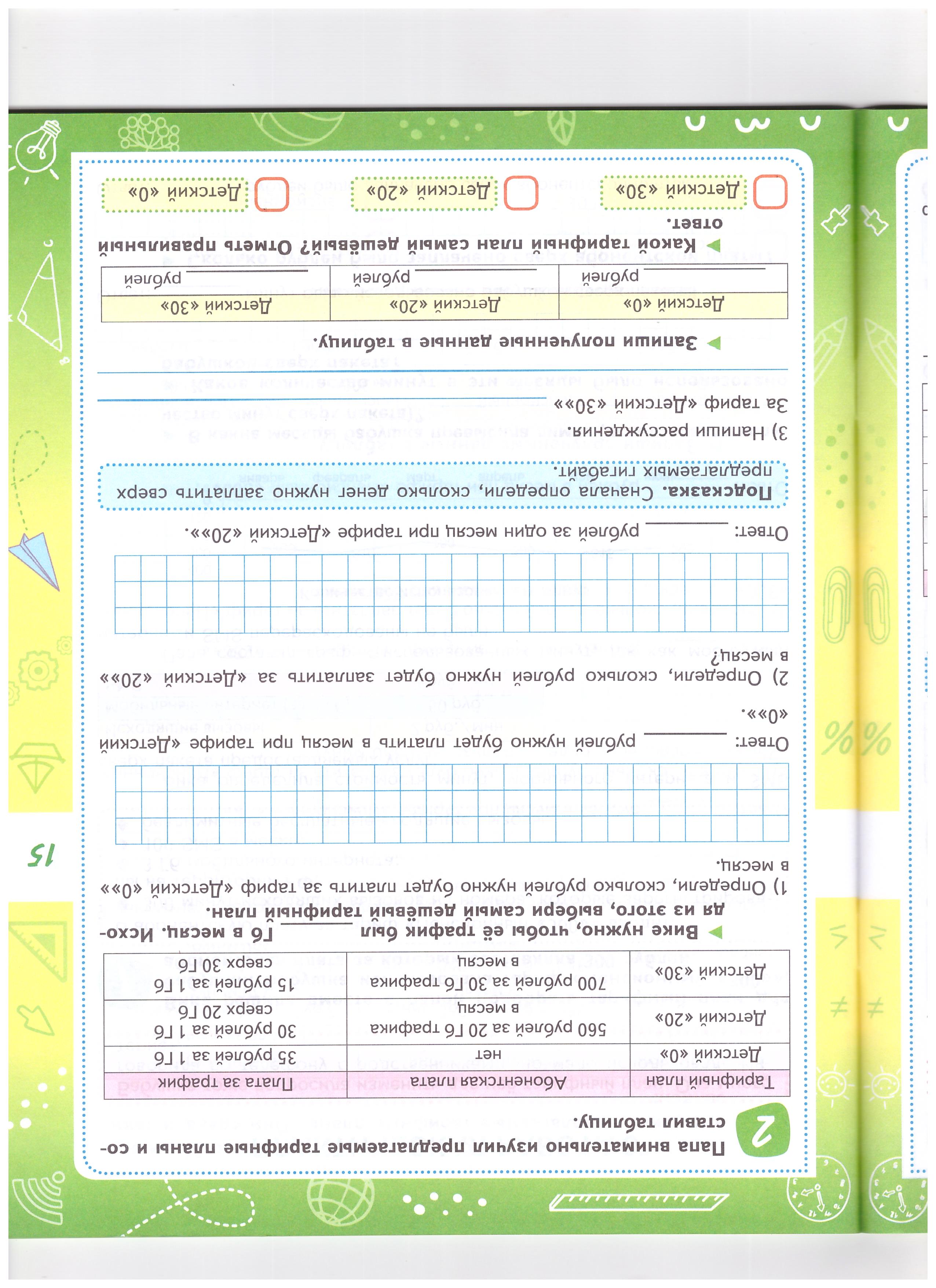 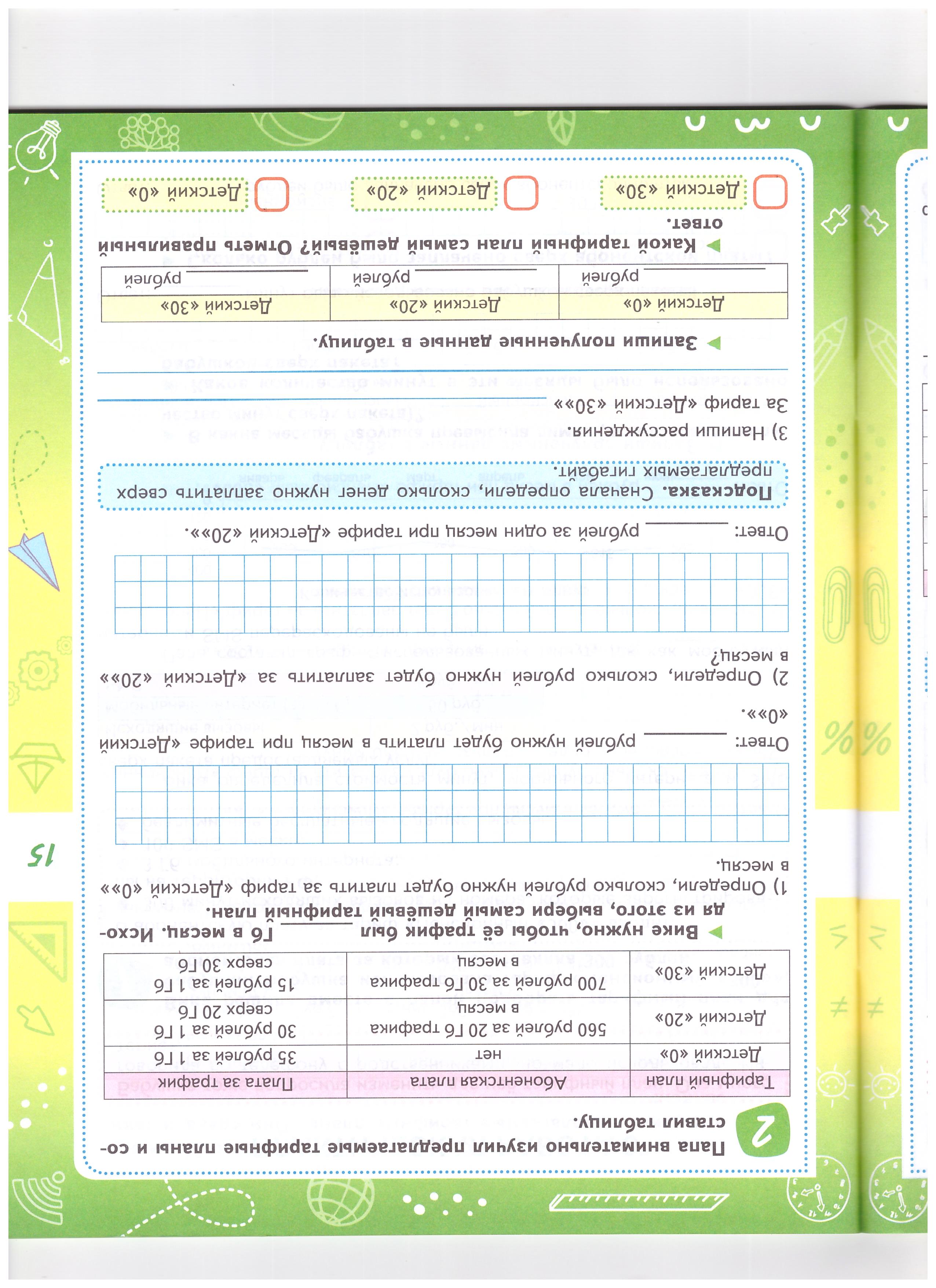 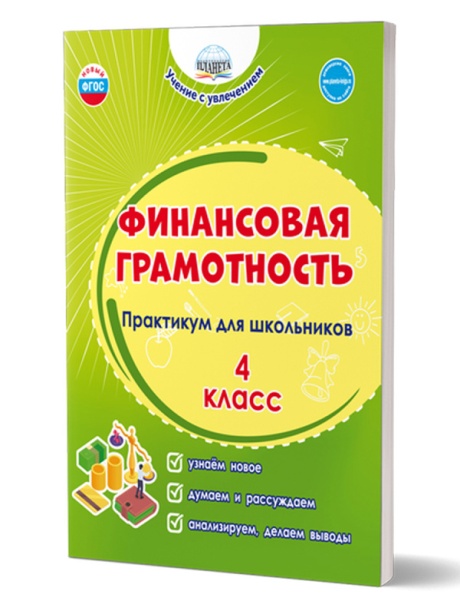 28
Путешествие
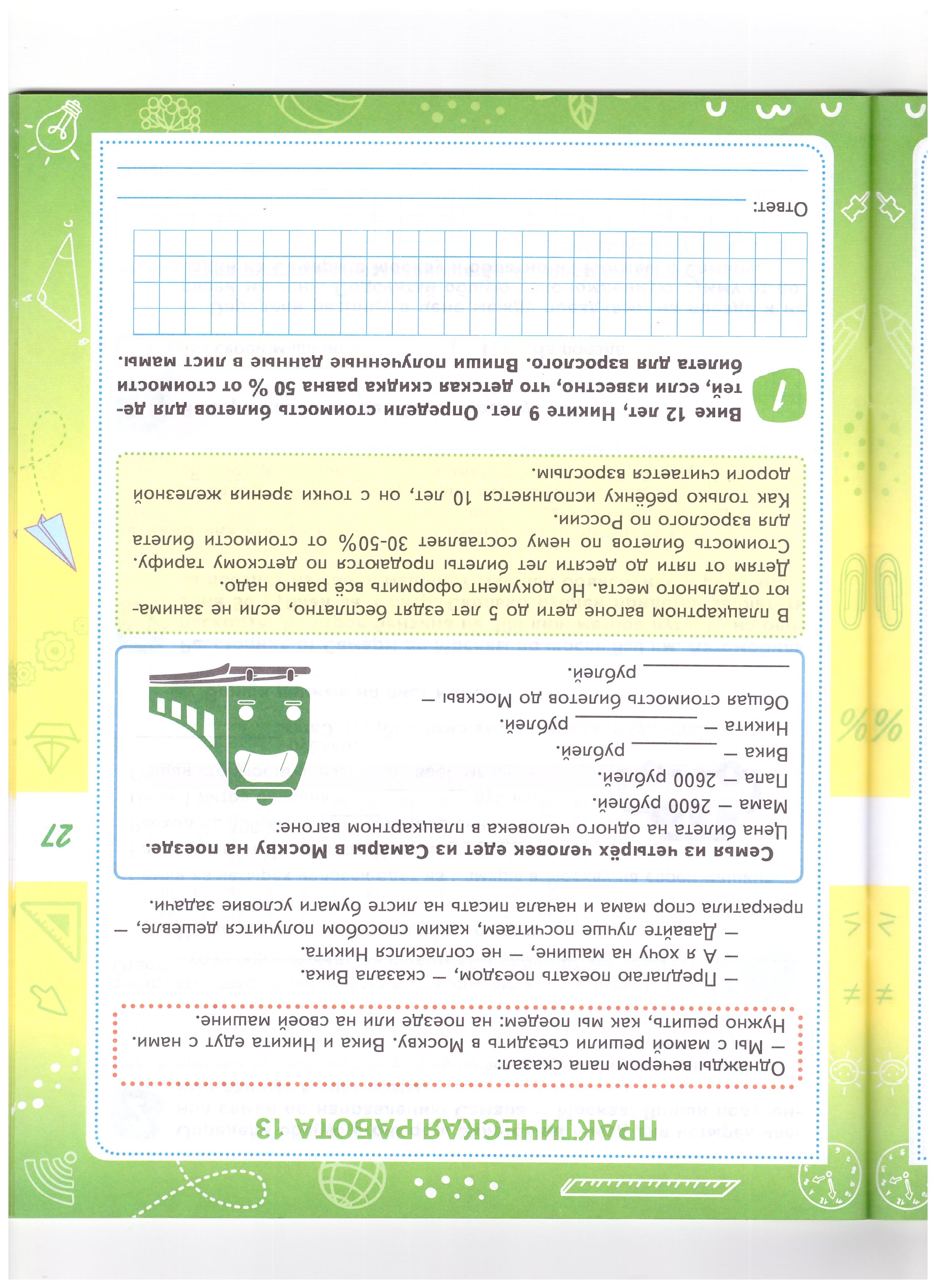 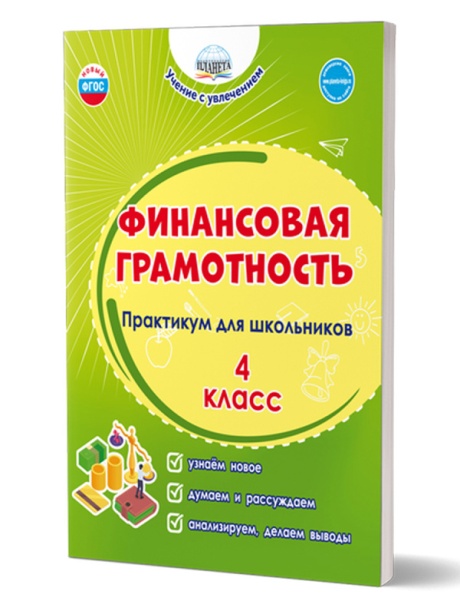 29
Путешествие
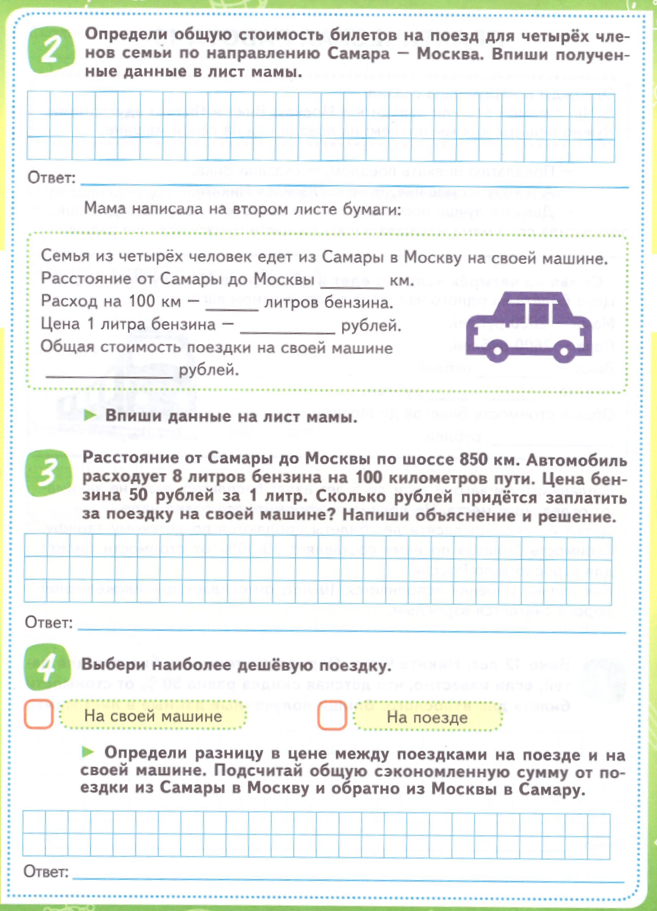 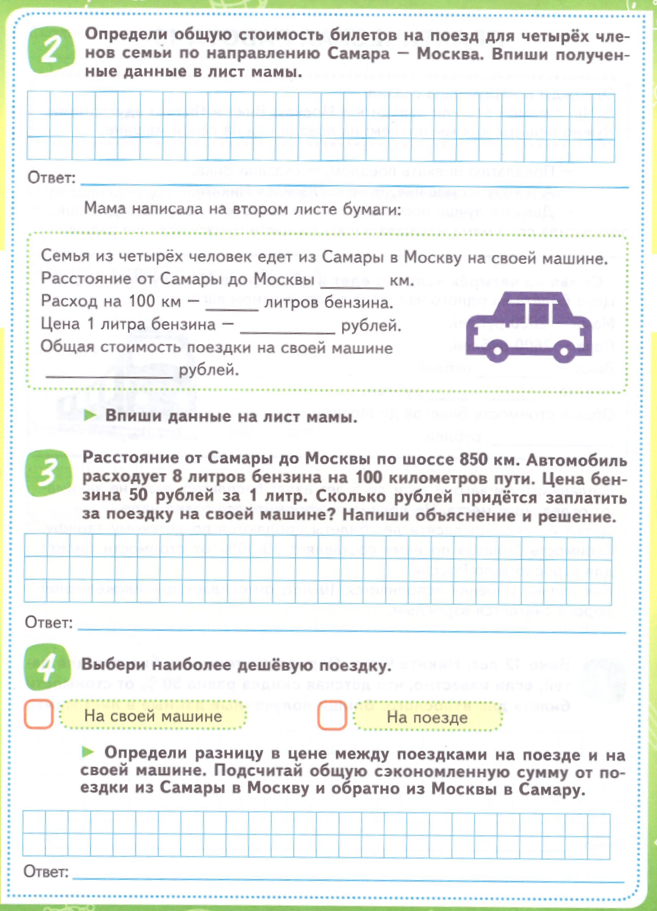 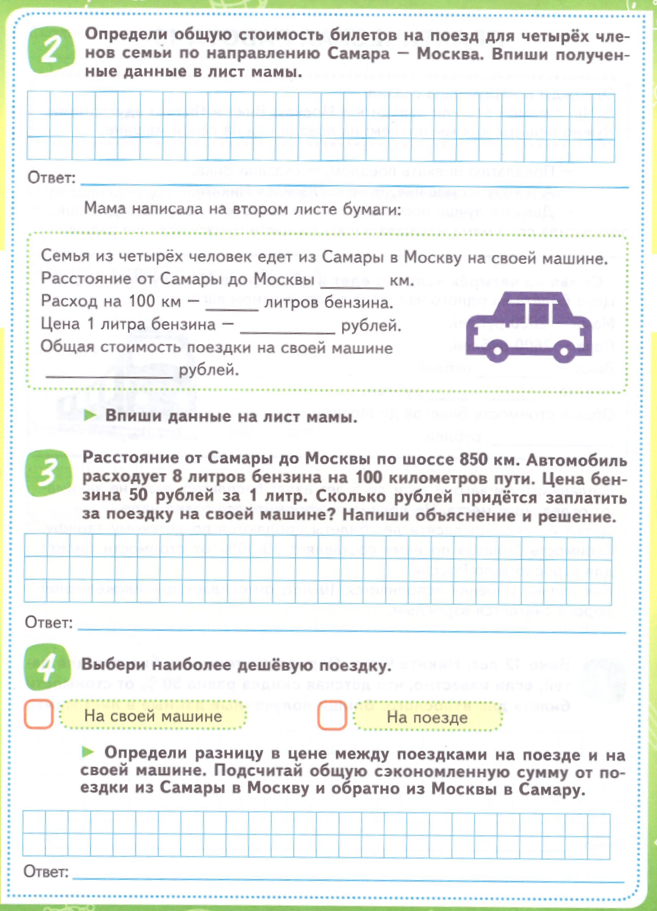 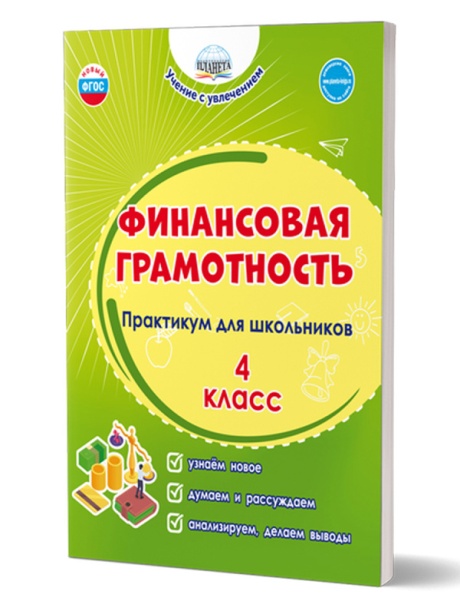 30